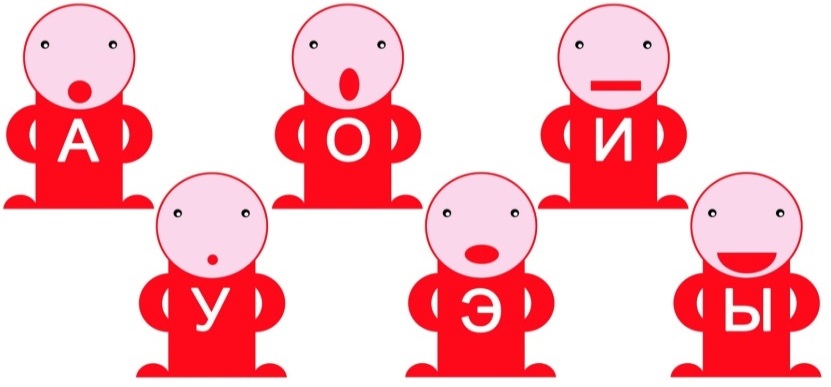 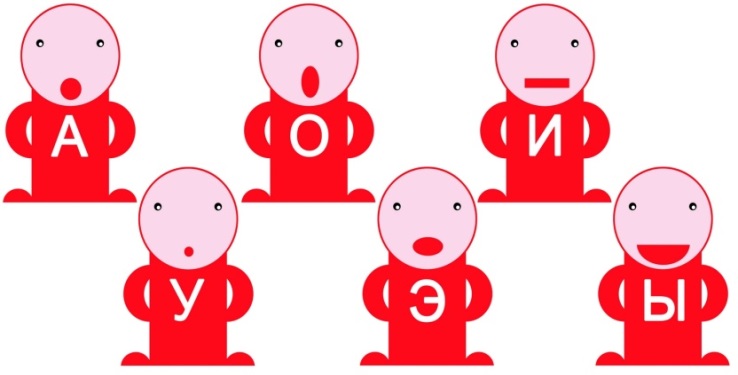 Тема занятия: «Путешествие 
в город гласных звуков».
Учитель-логопед МДОАУ № 10
 г. Новокубанска
Кушнаренко Ольга Викторовна
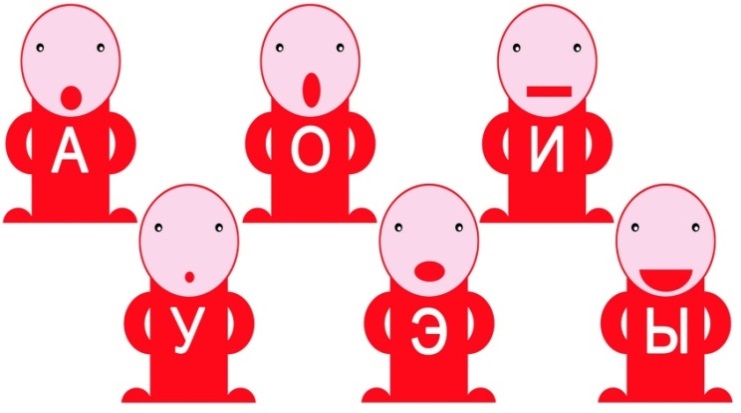 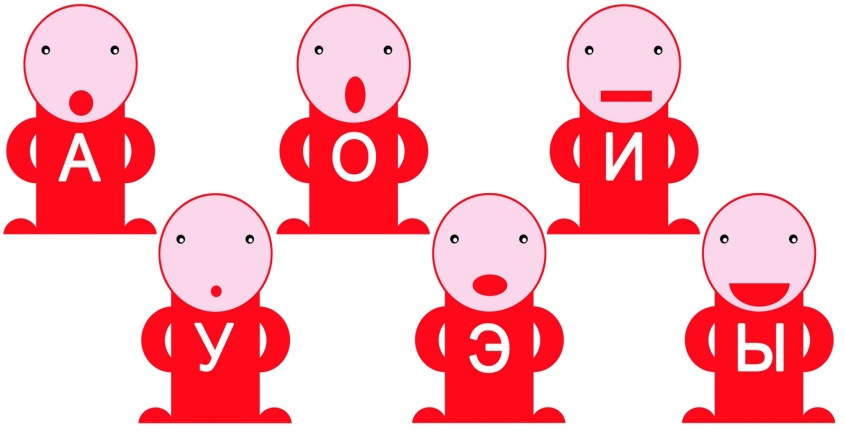 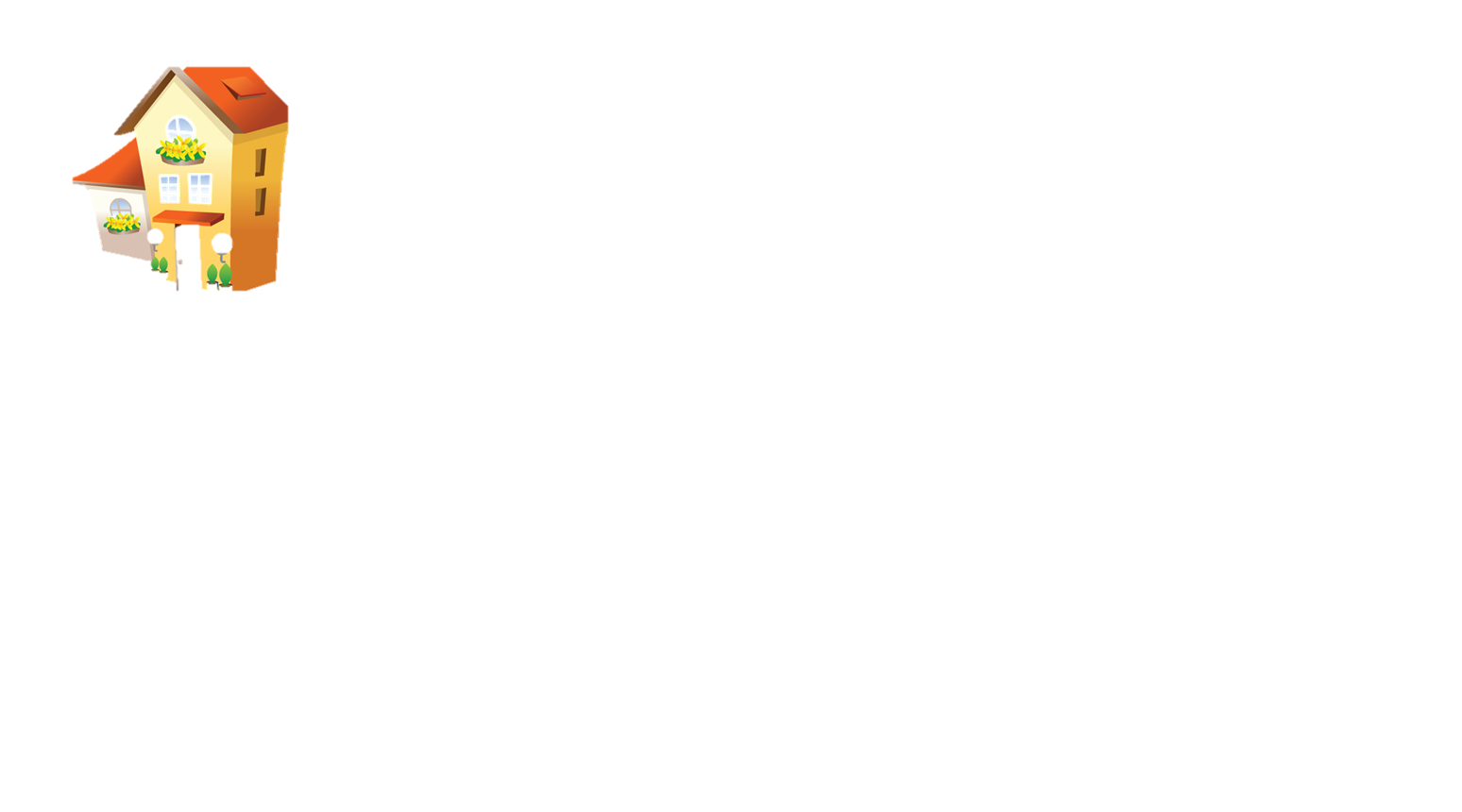 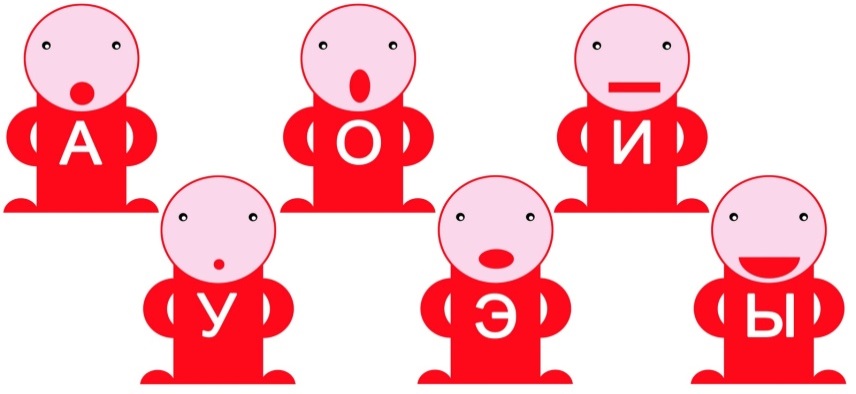 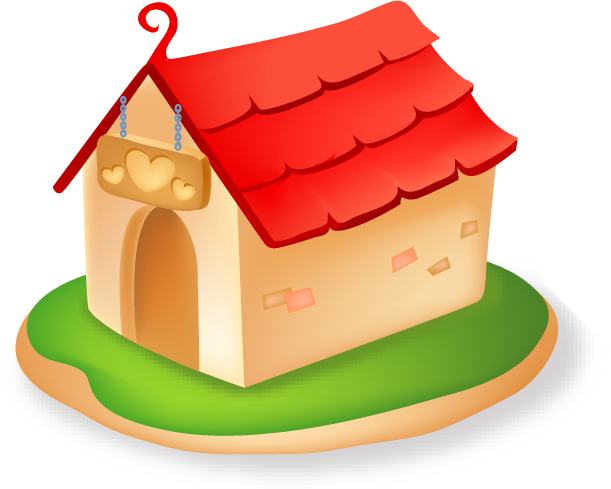 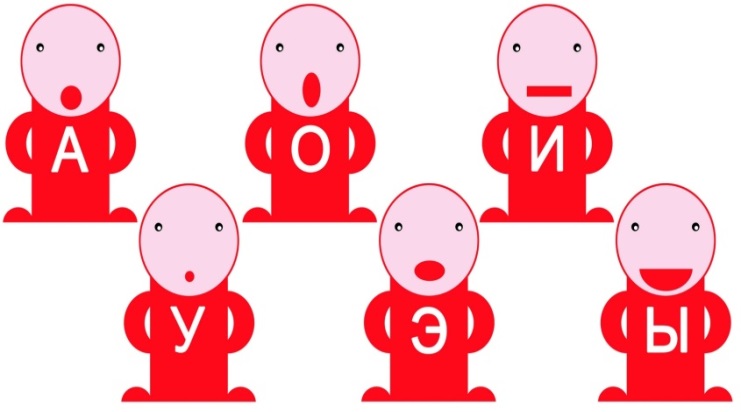 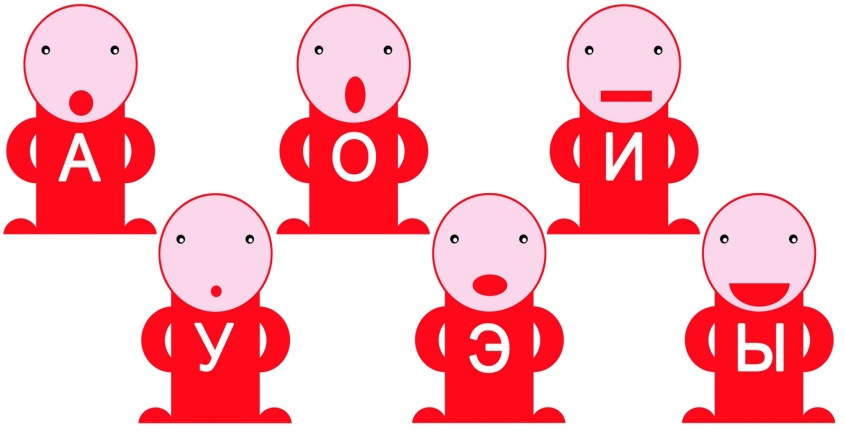 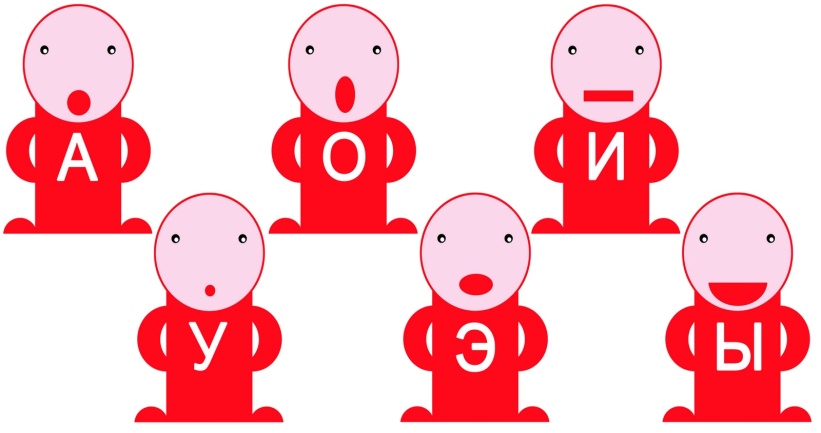 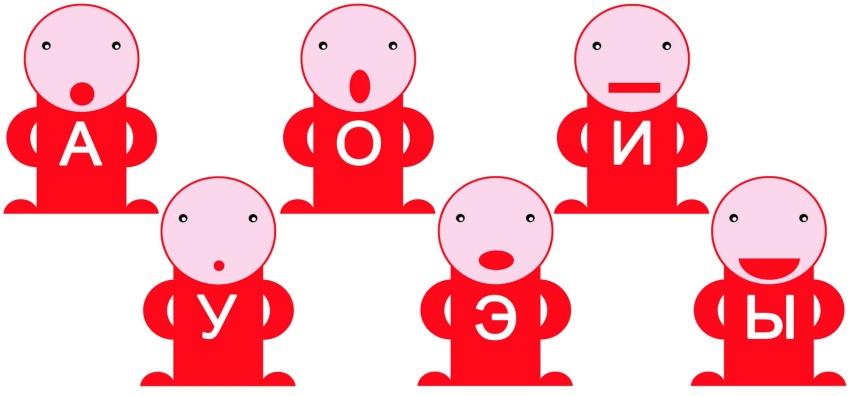 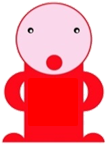 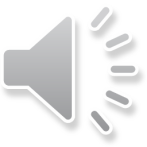 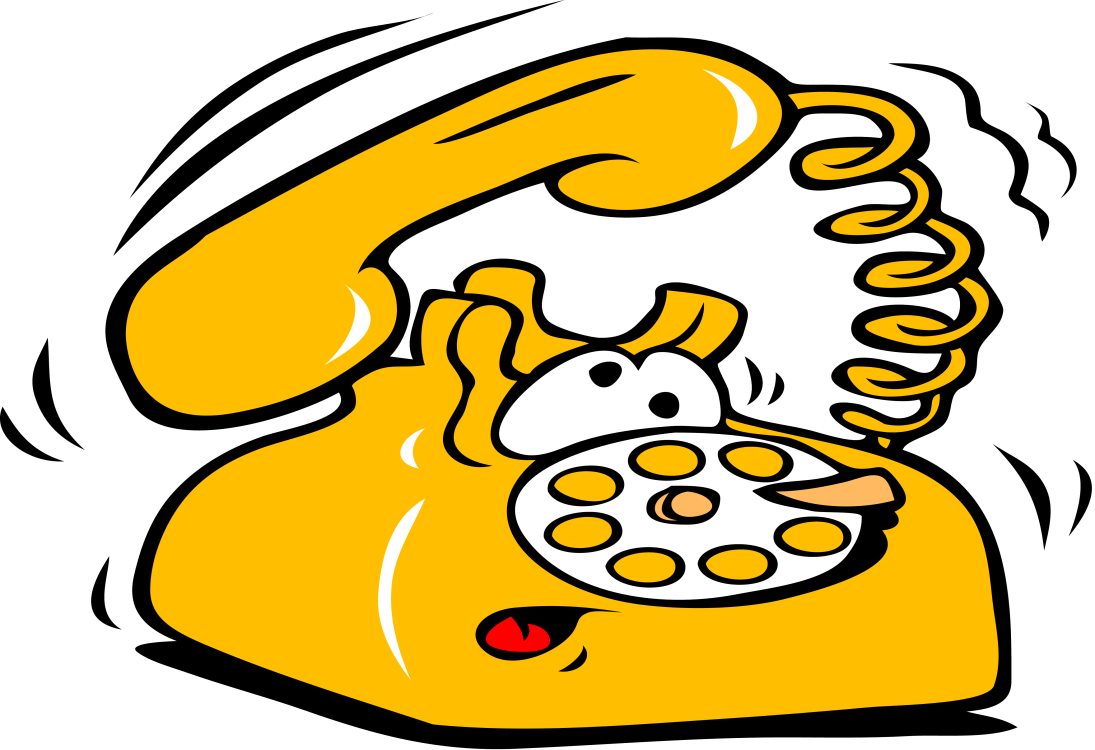 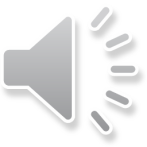 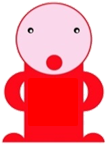 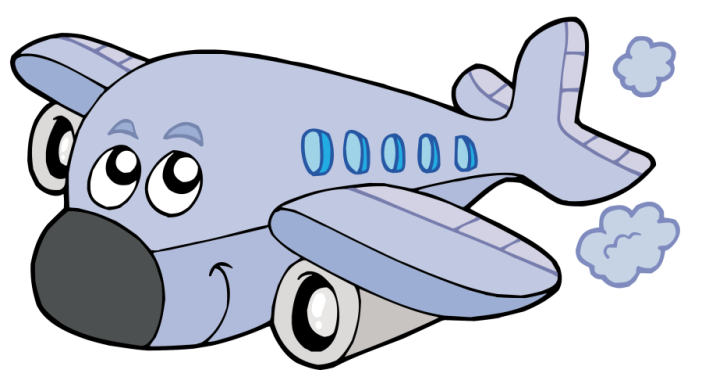 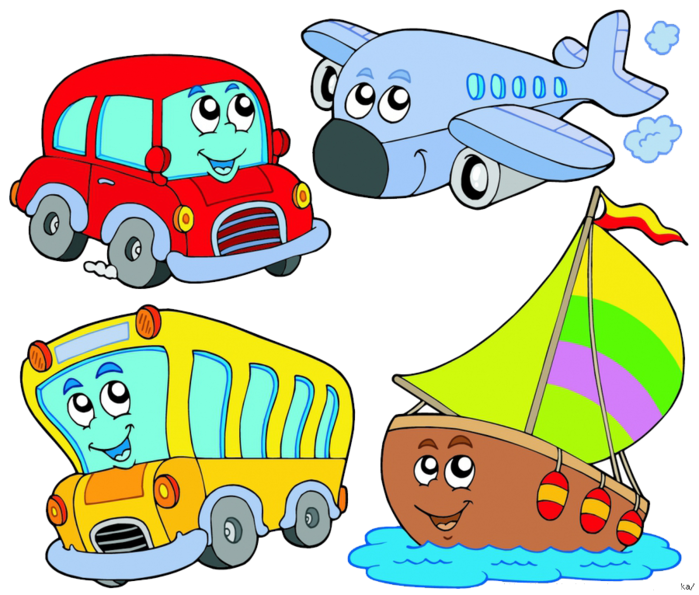 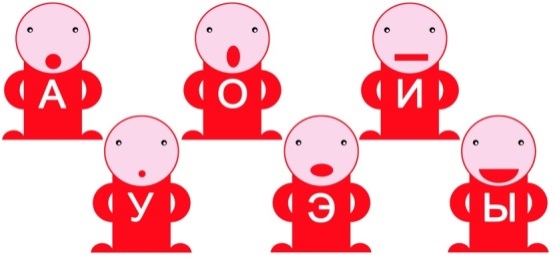 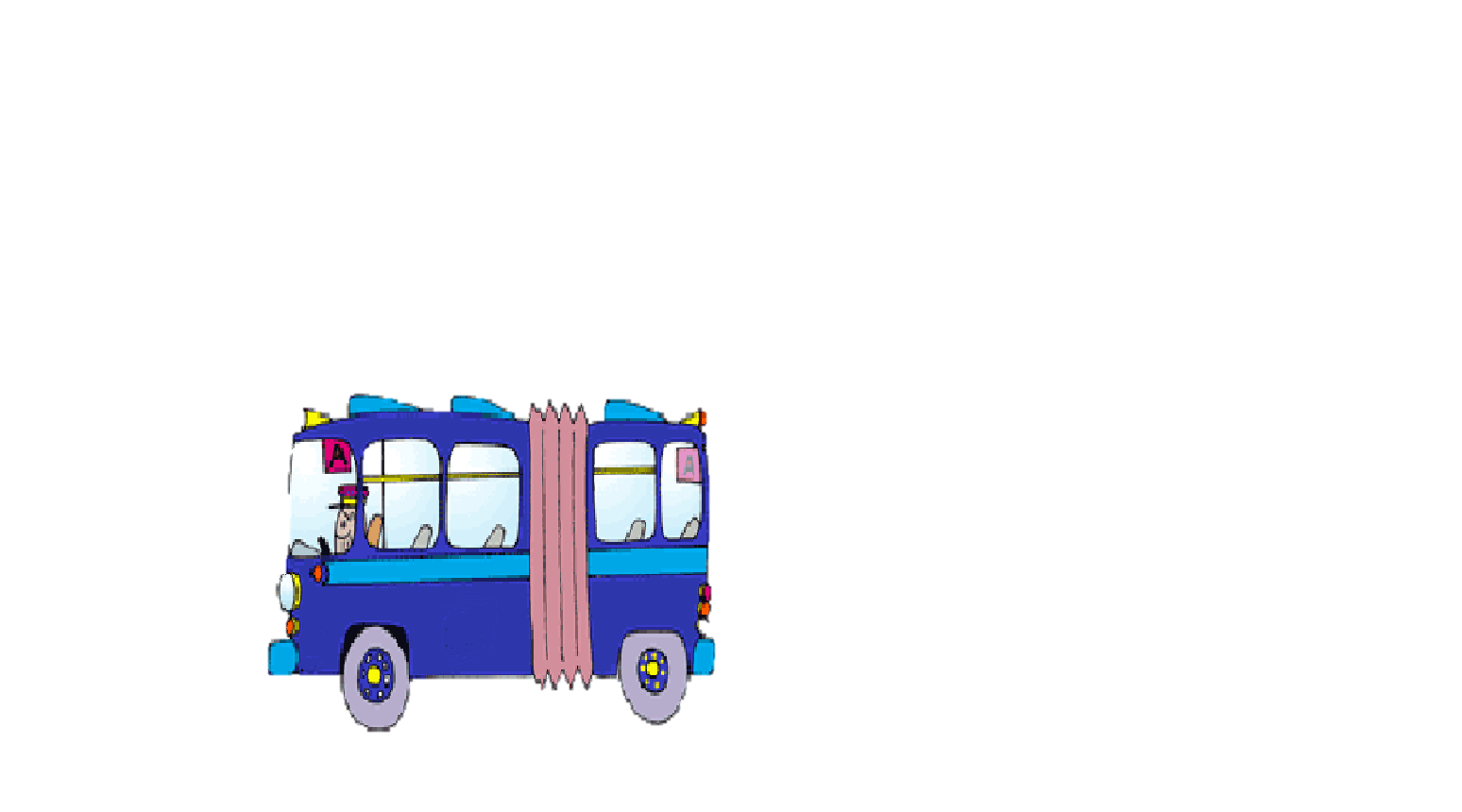 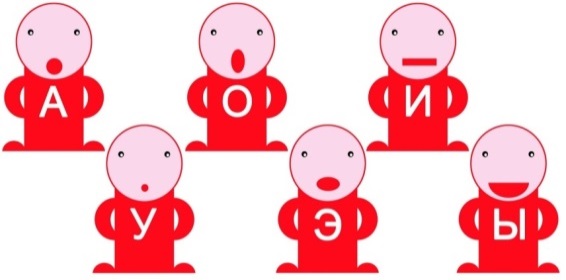 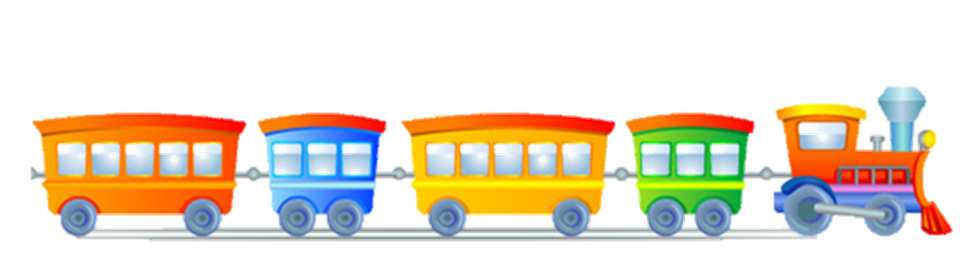 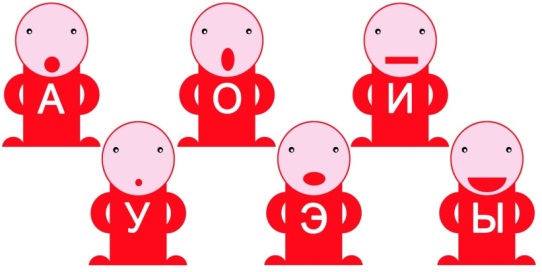 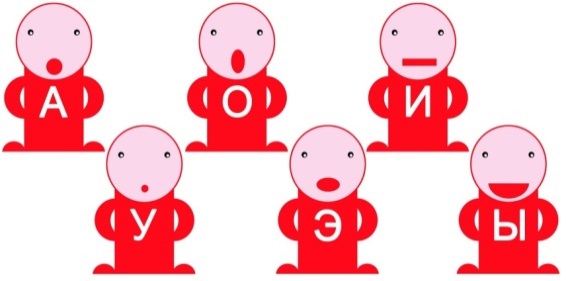 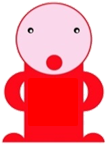 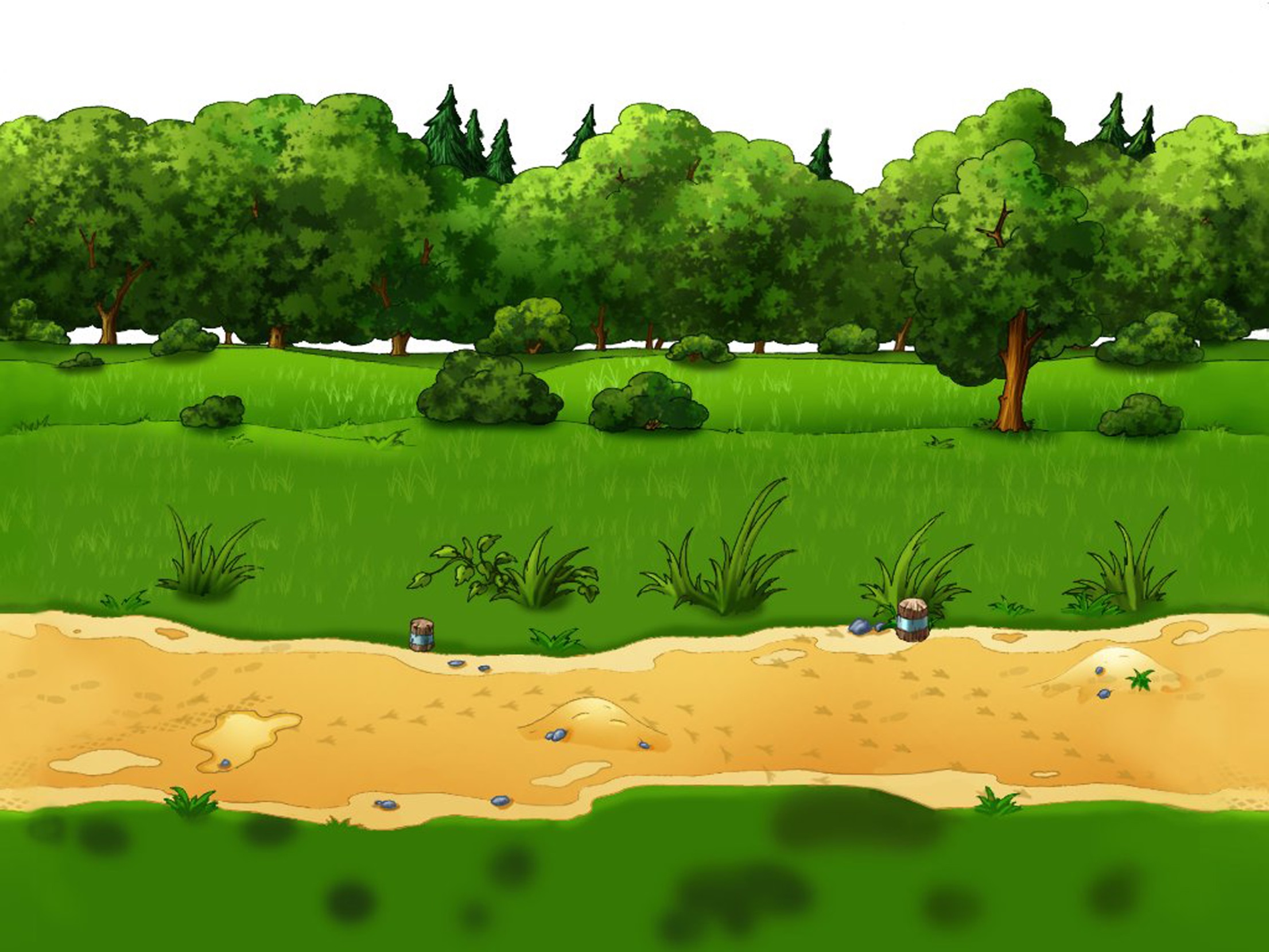 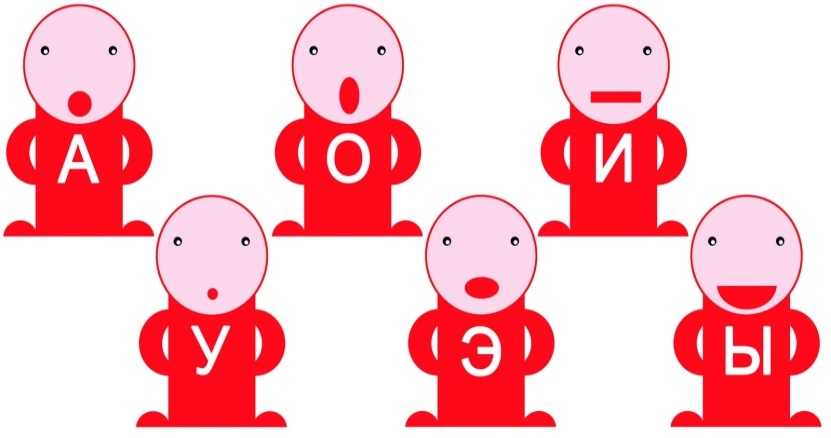 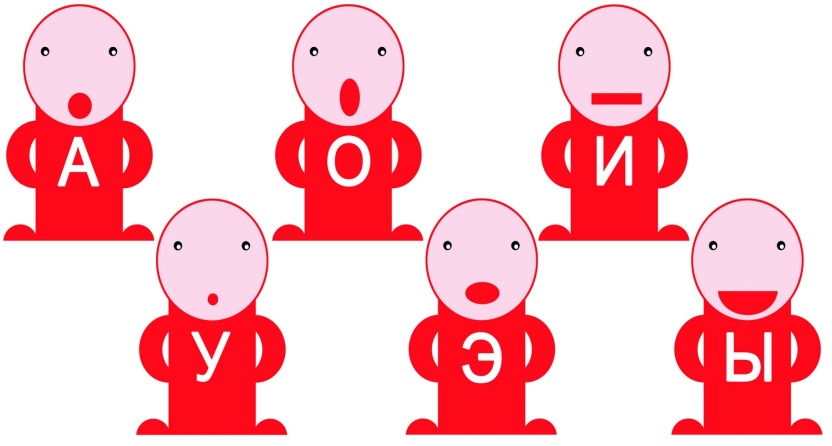 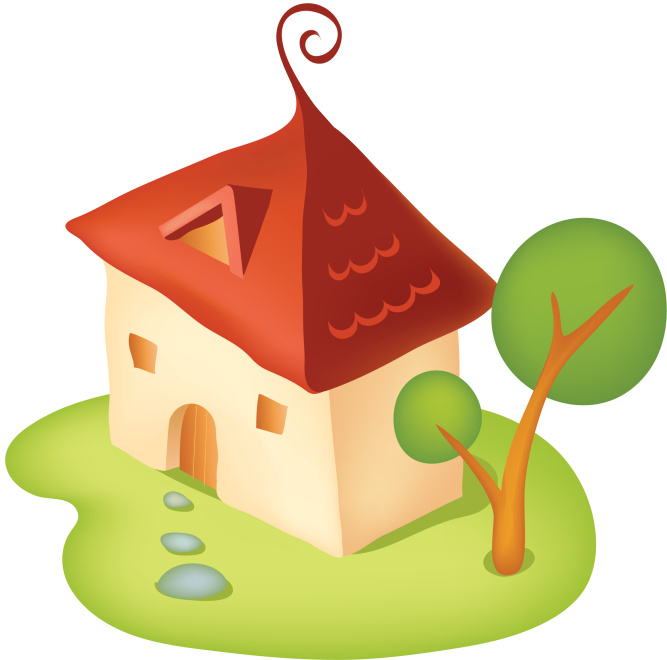 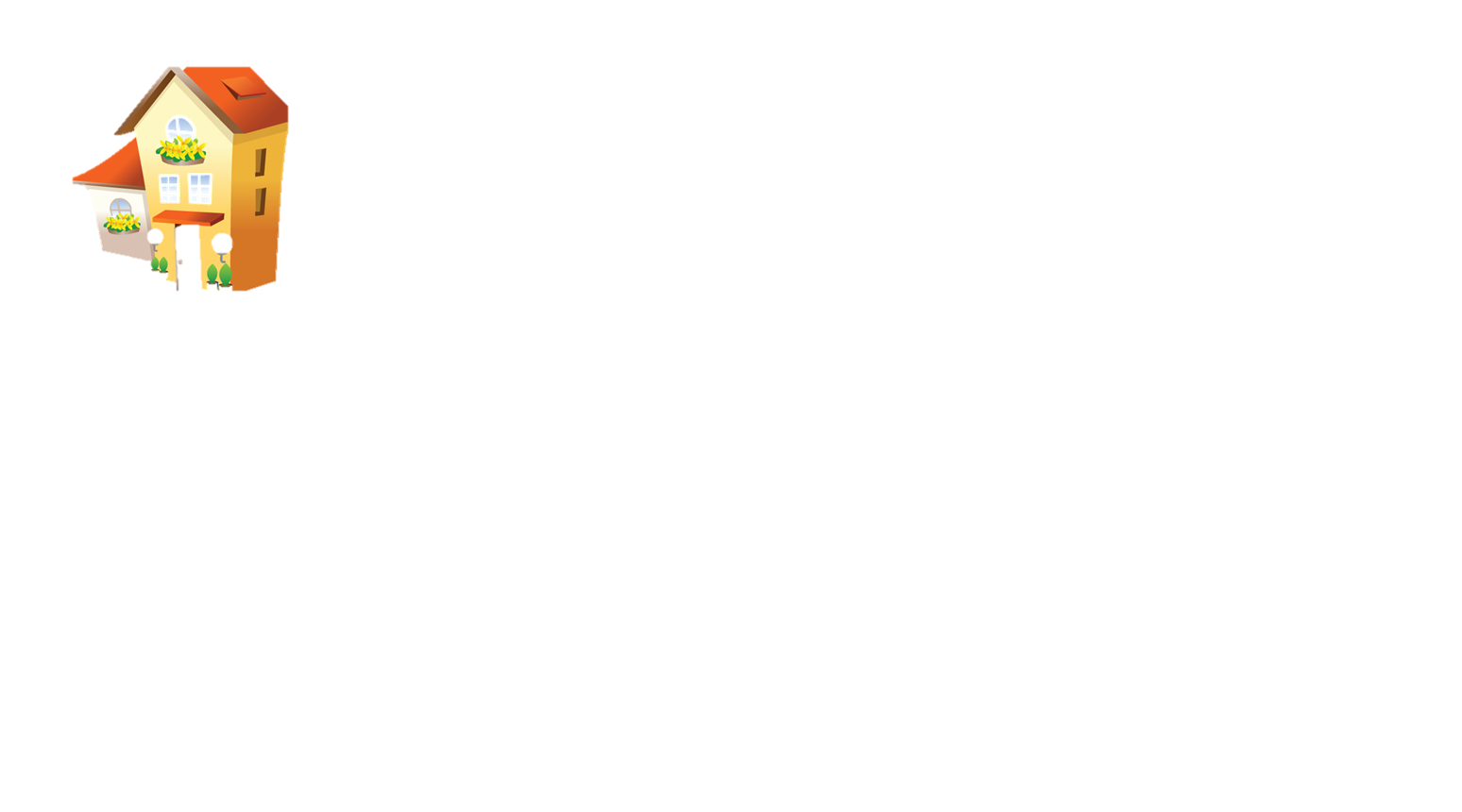 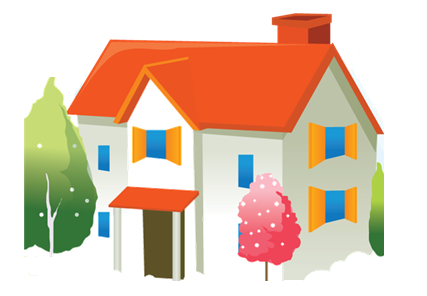 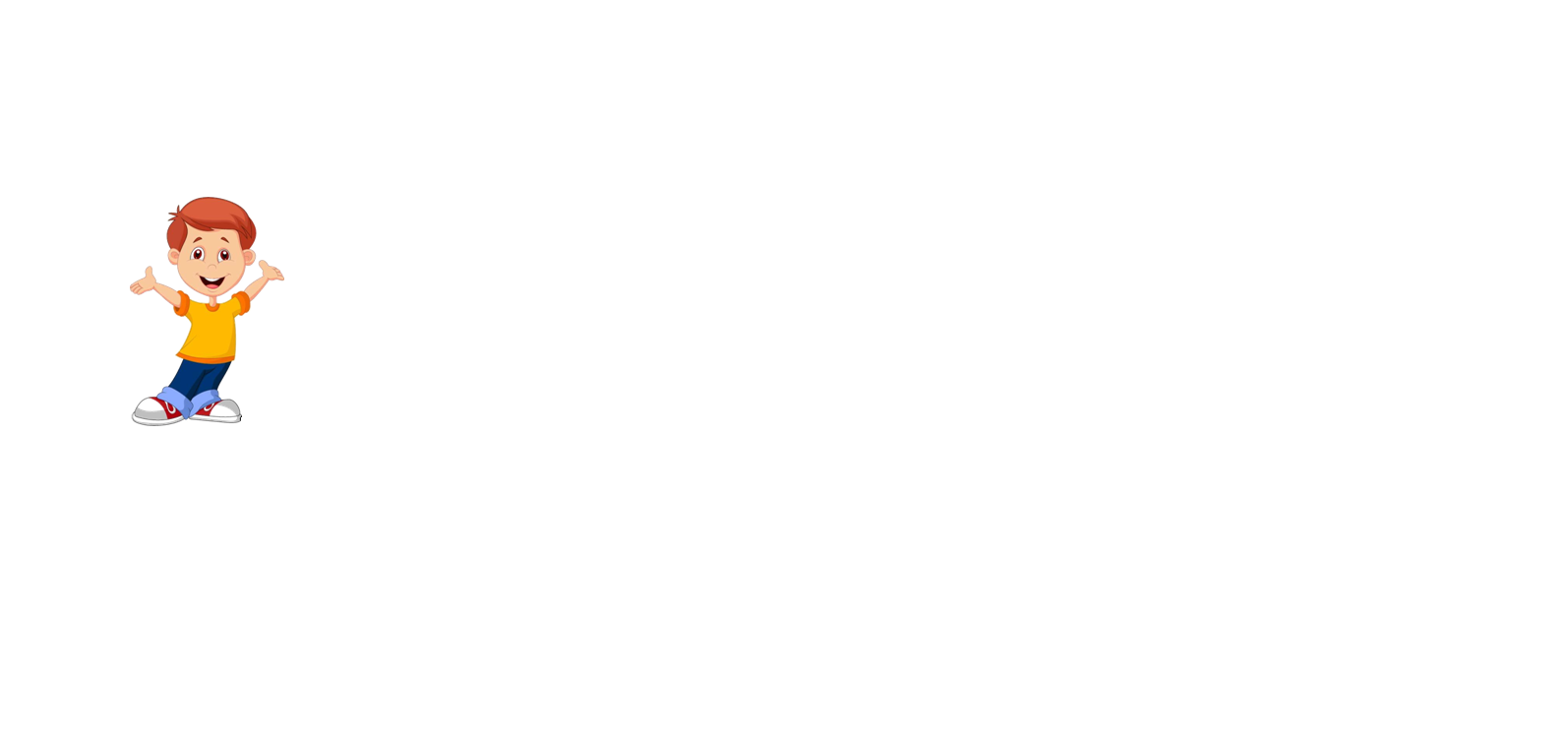 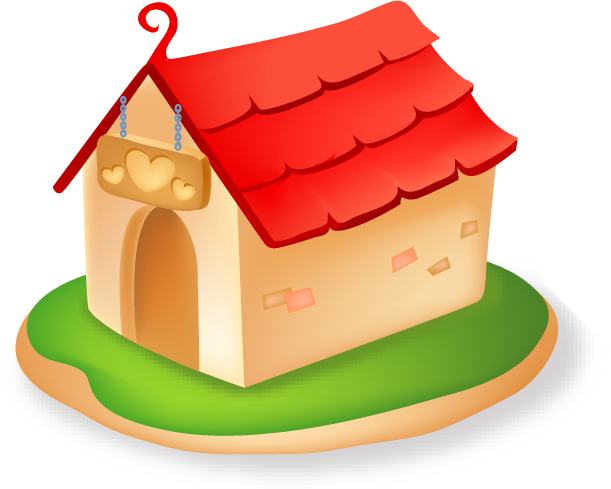 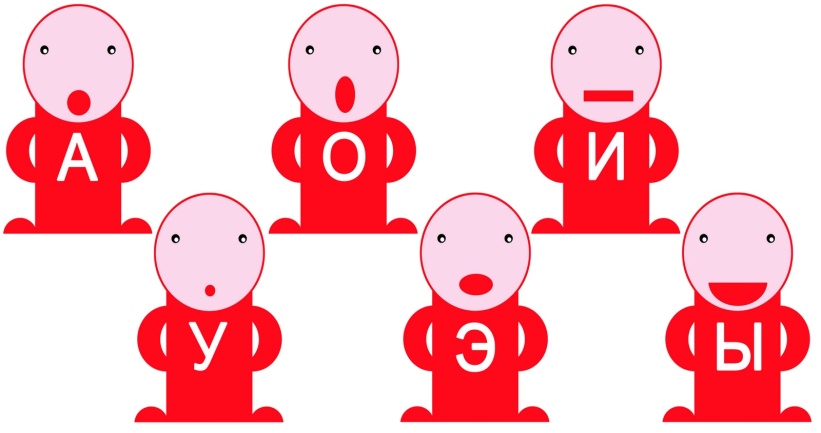 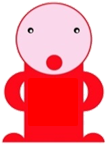 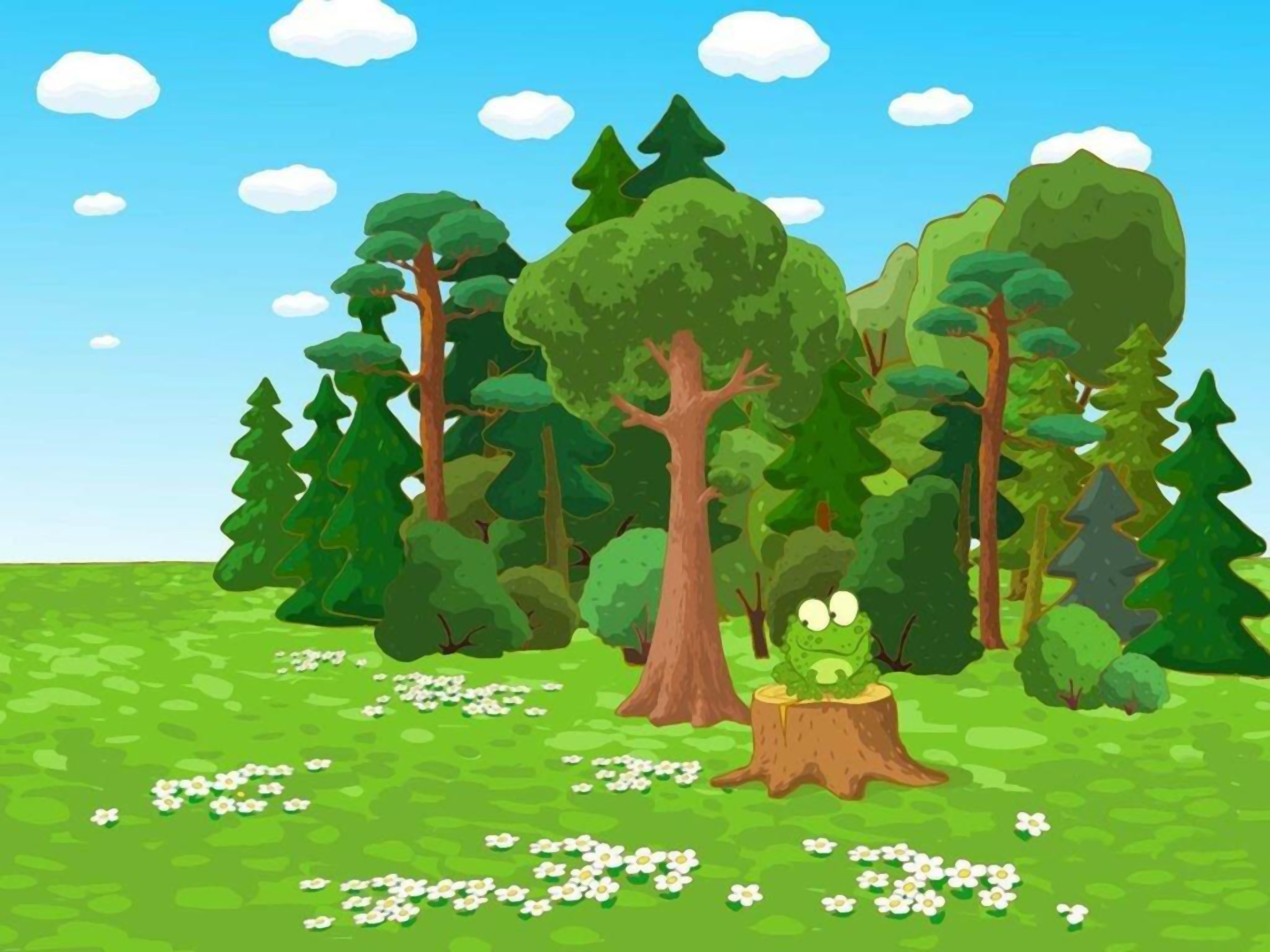 «Грибники»
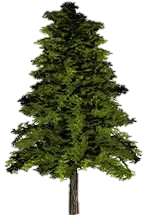 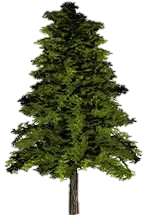 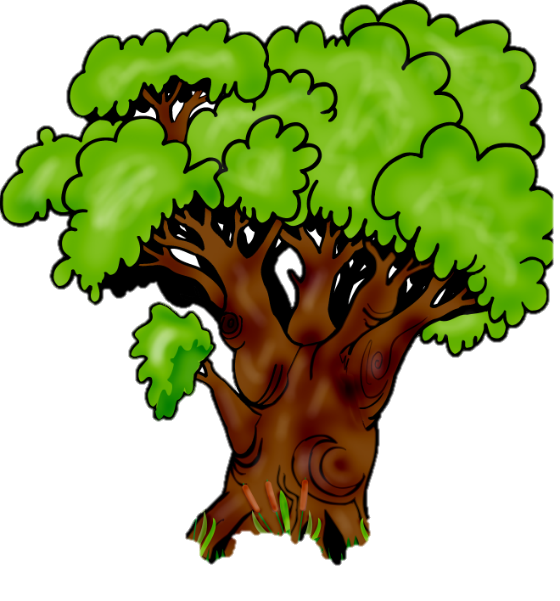 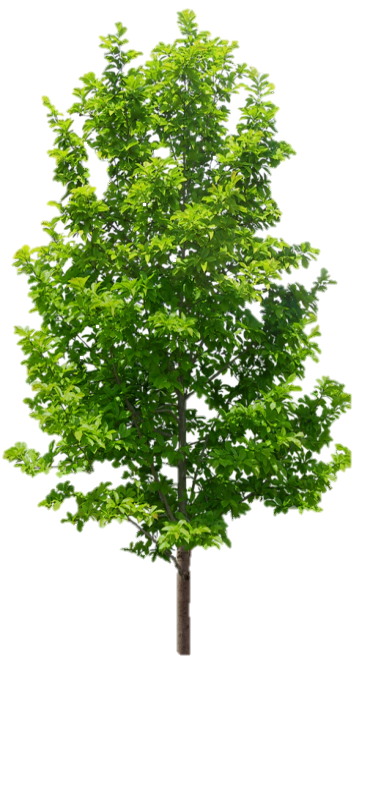 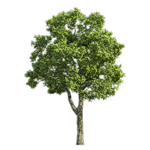 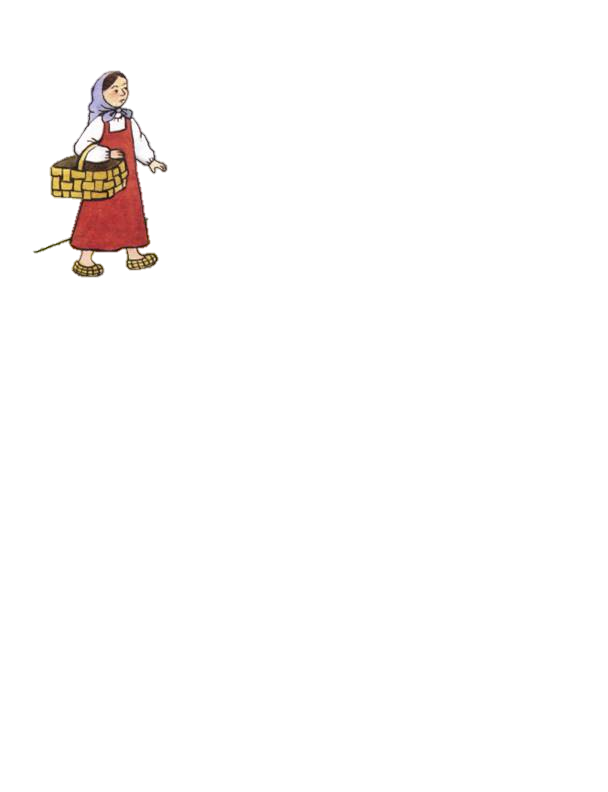 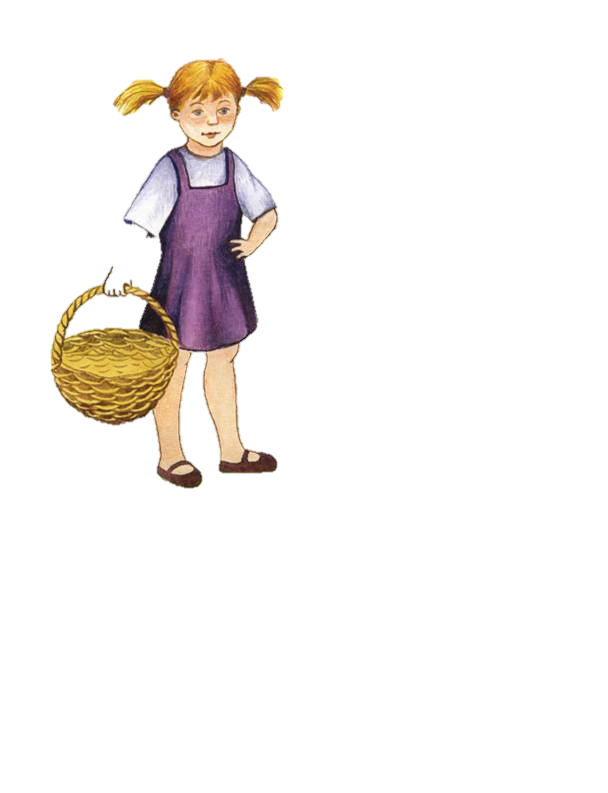 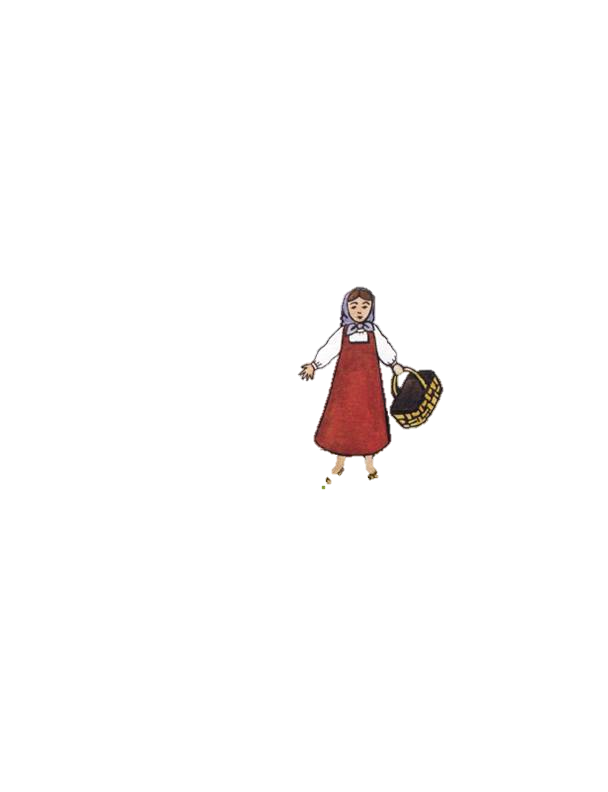 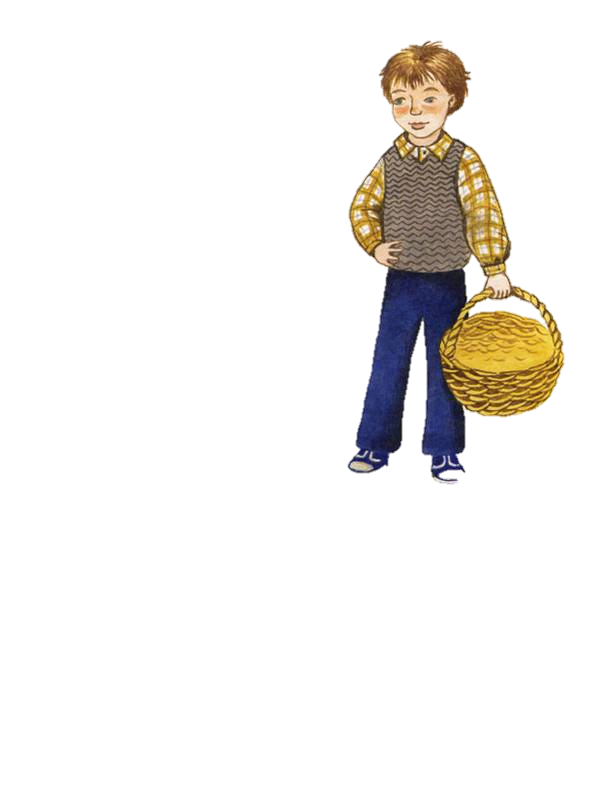 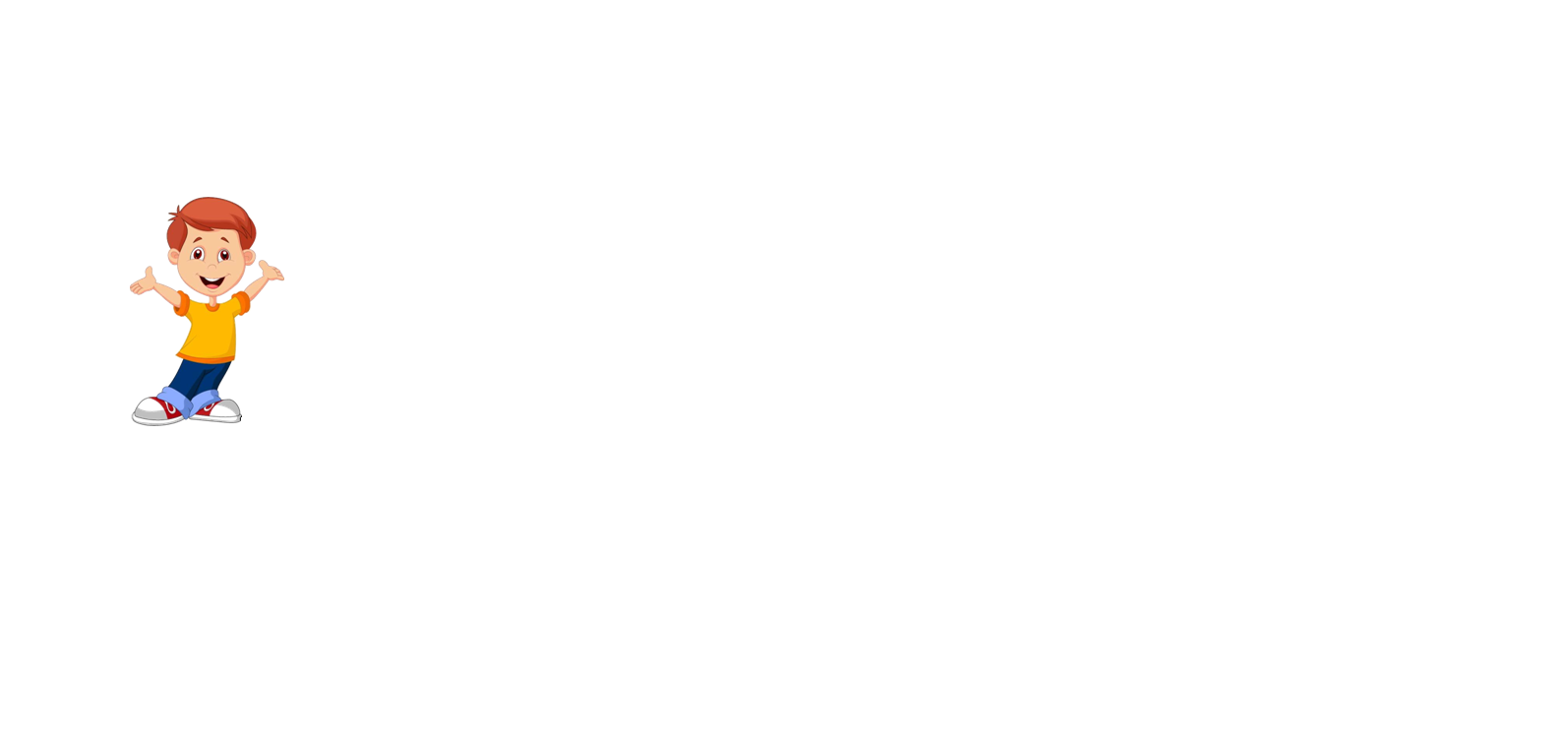 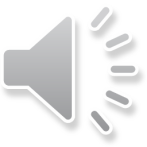 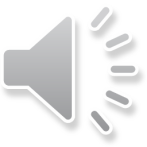 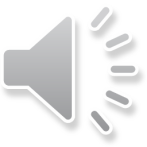 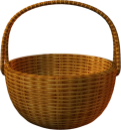 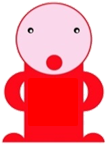 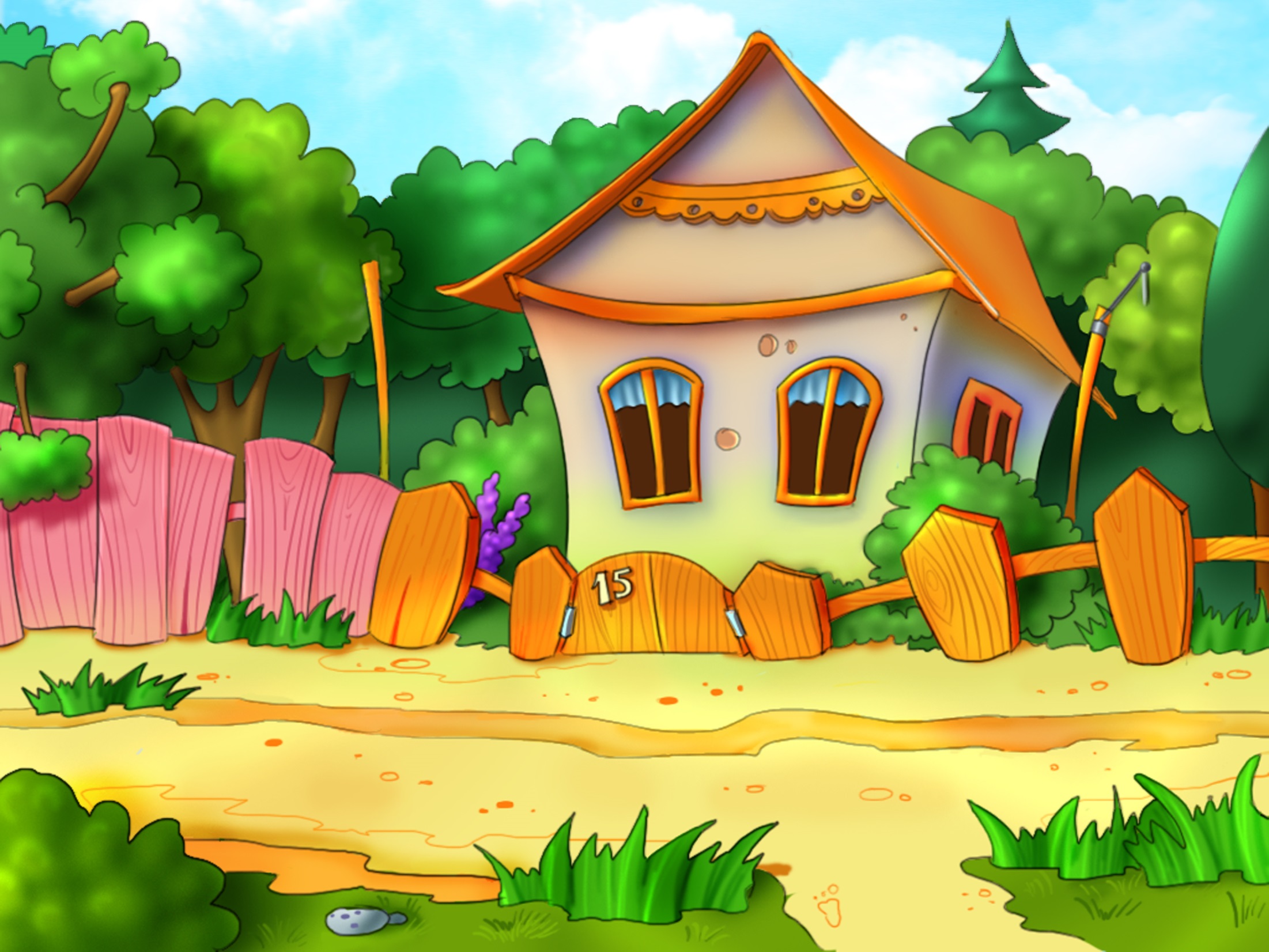 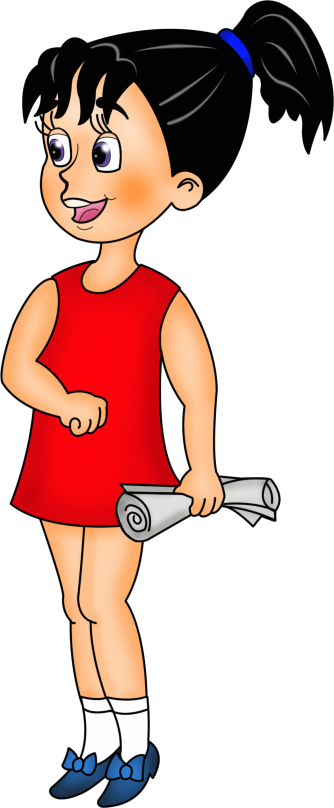 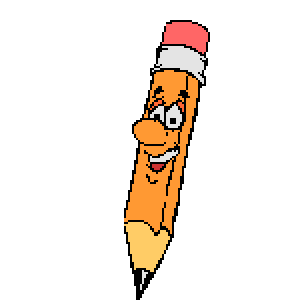 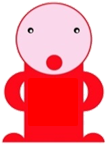 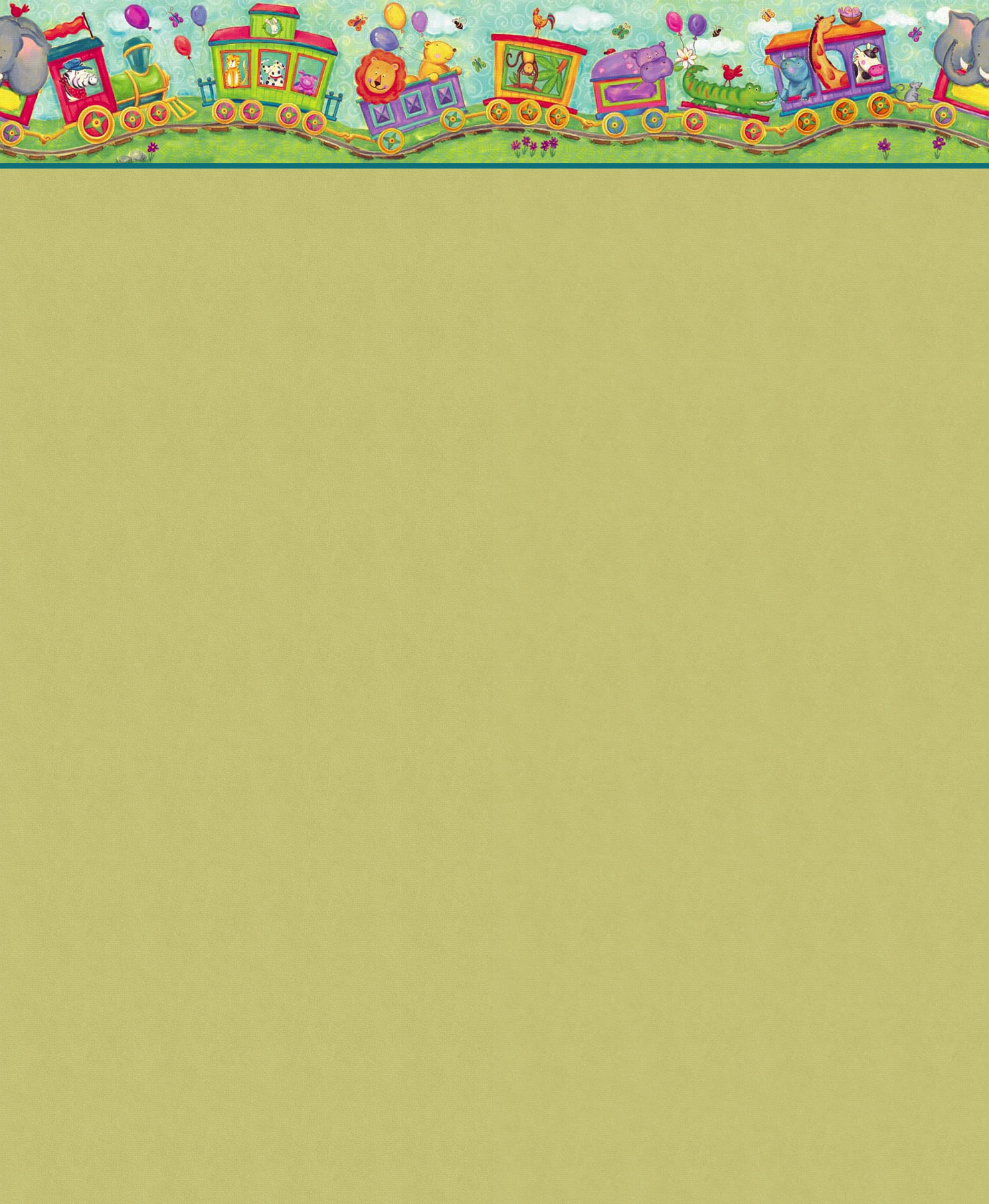 ЗВУКИ И БУКВЫ
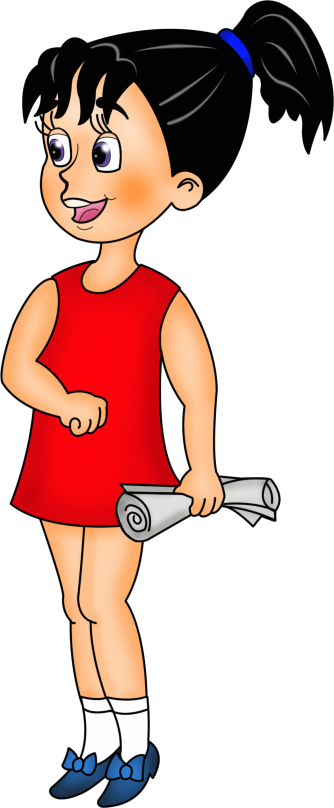 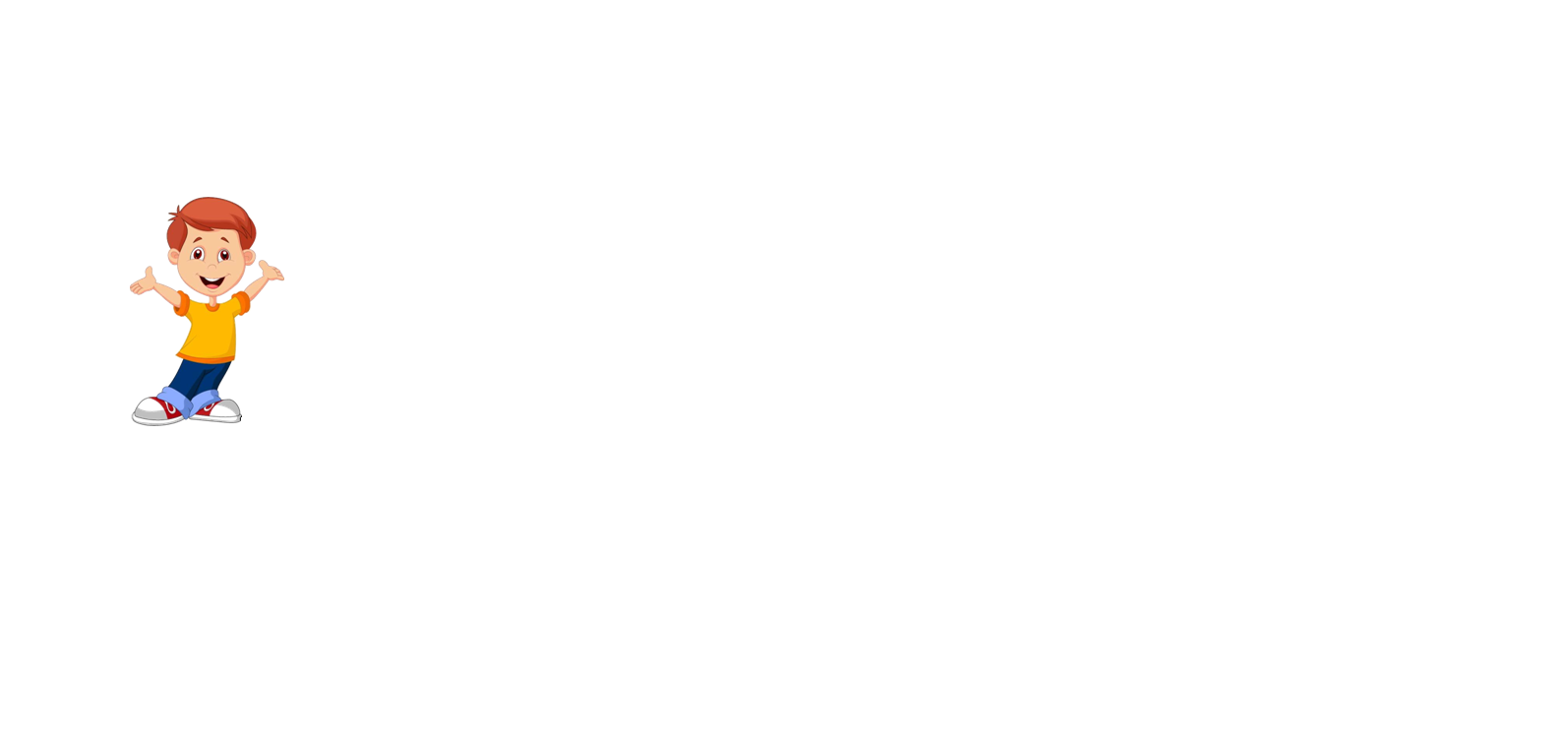 ЗВУКИ
БУКВЫ
МЫ ВИДИМ , ЧИТАЕМ
МЫ СЛЫШИМ
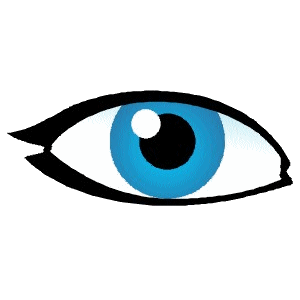 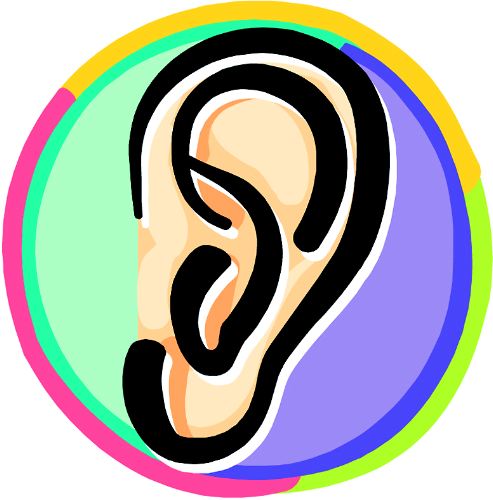 И    ПИШЕМ
И     ПРОИЗНОСИМ
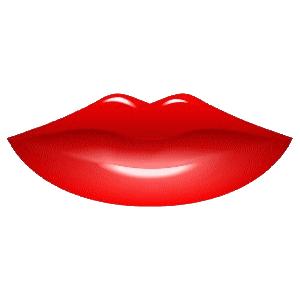 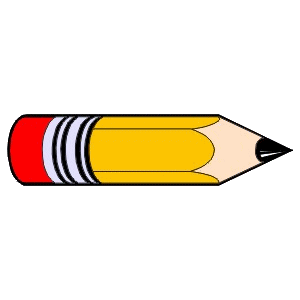 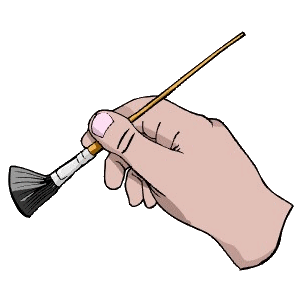 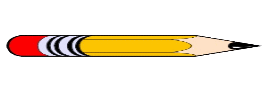 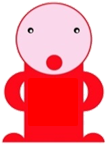 «Собери цветы»
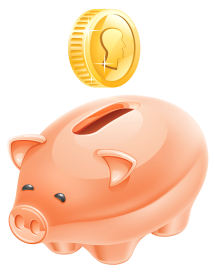 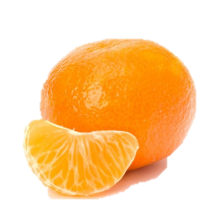 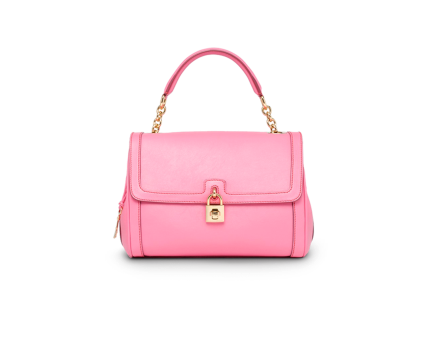 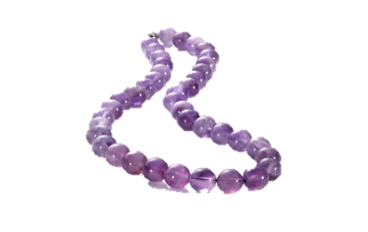 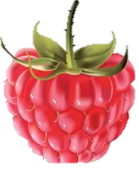 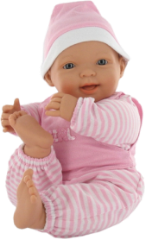 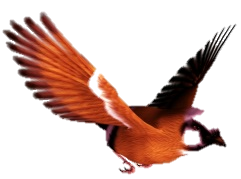 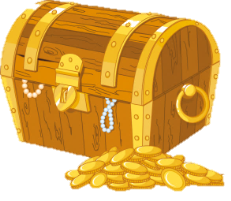 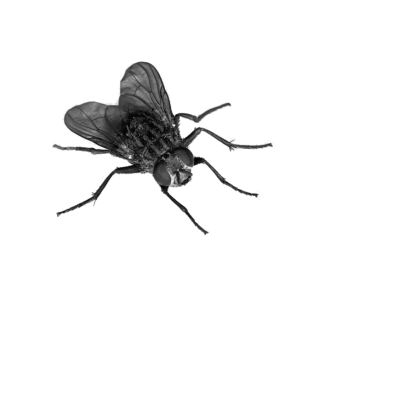 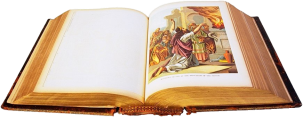 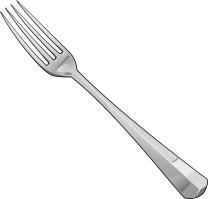 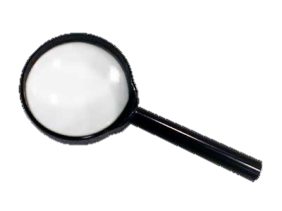 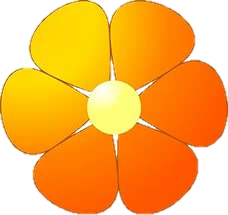 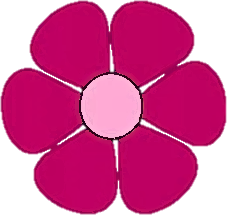 У
И
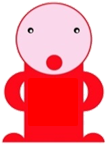 «Рассели картинки по квартирам»
А
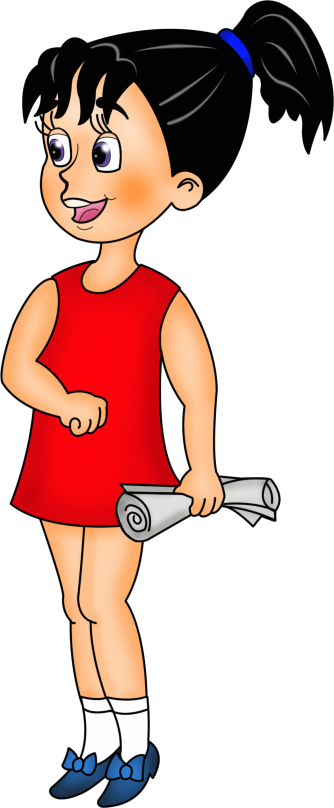 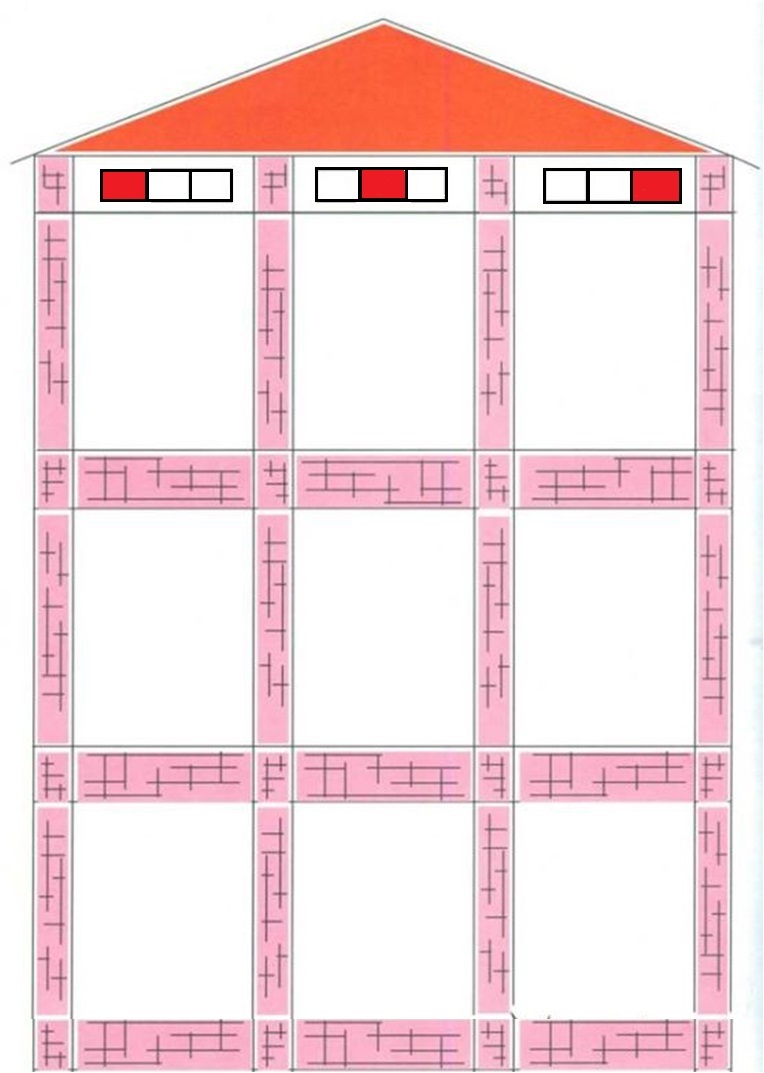 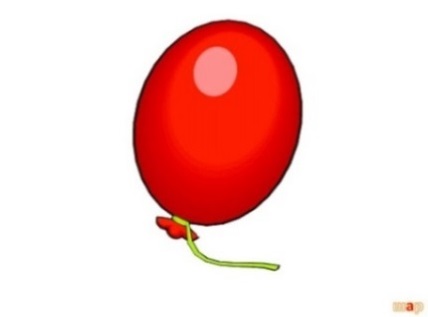 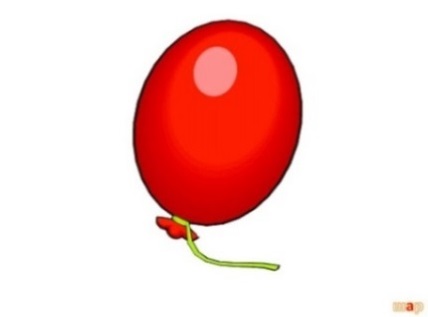 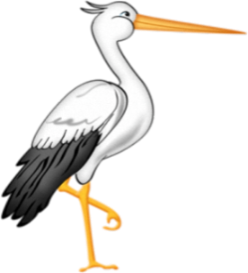 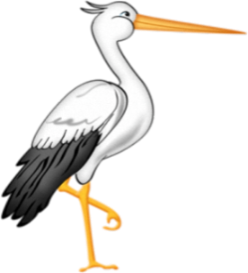 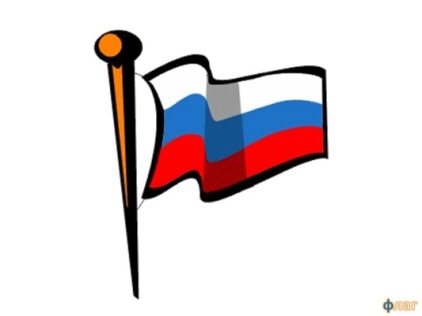 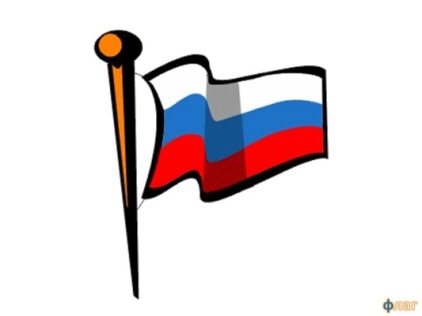 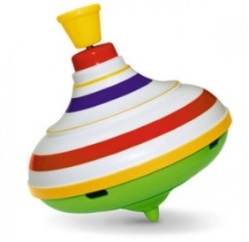 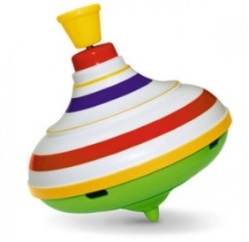 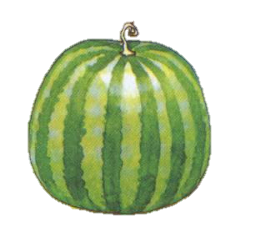 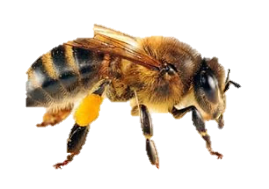 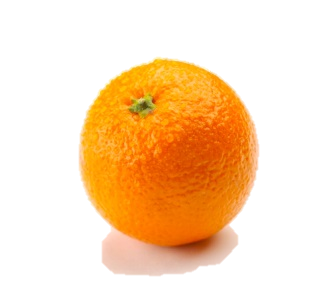 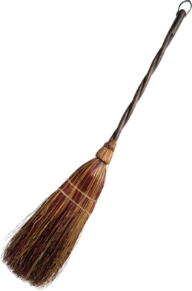 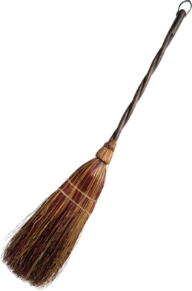 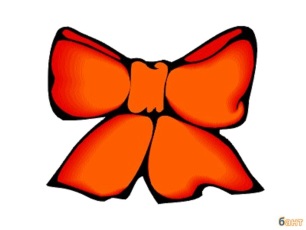 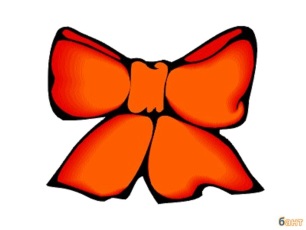 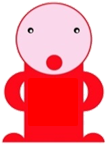 «Рассели картинки по квартирам»
О
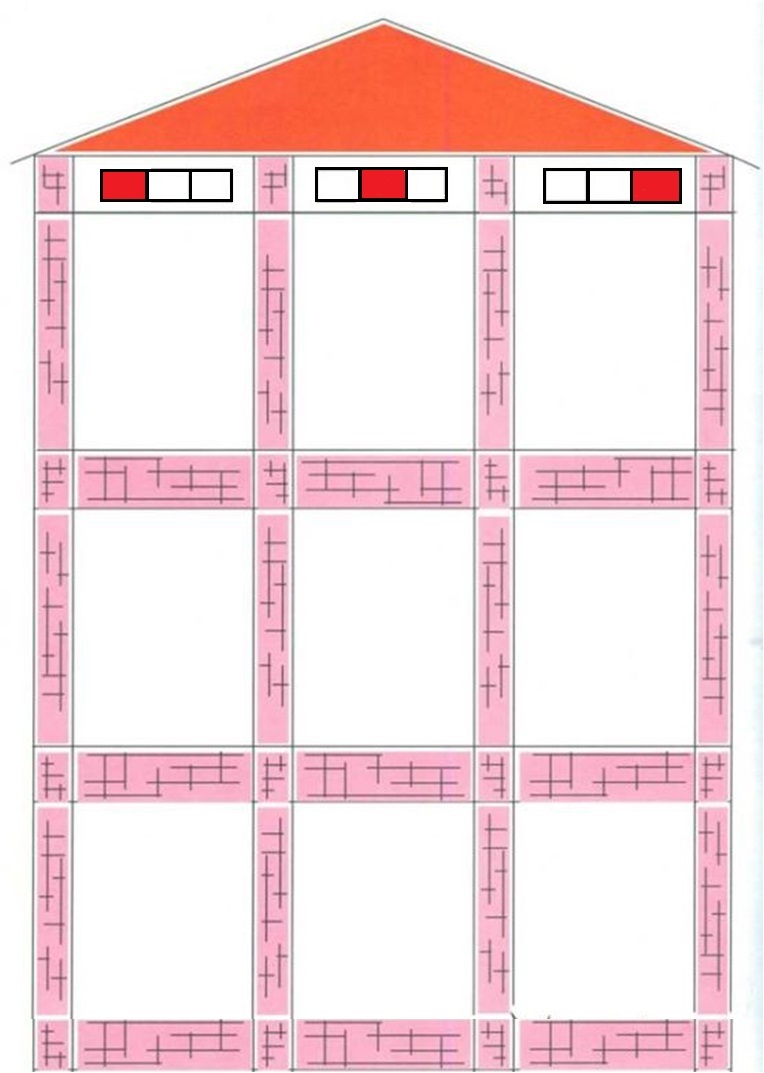 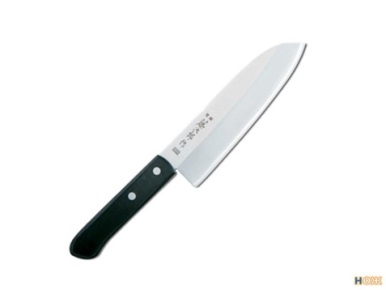 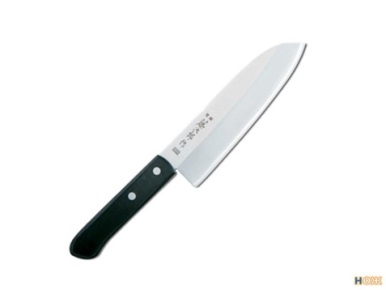 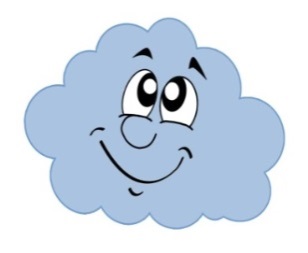 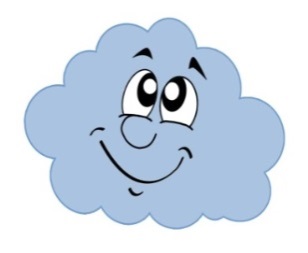 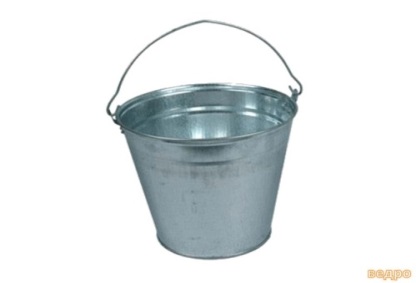 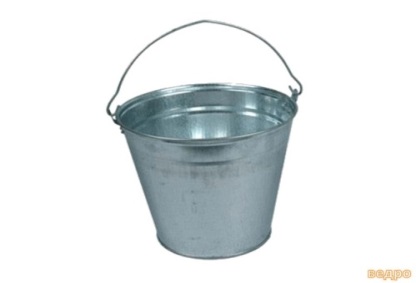 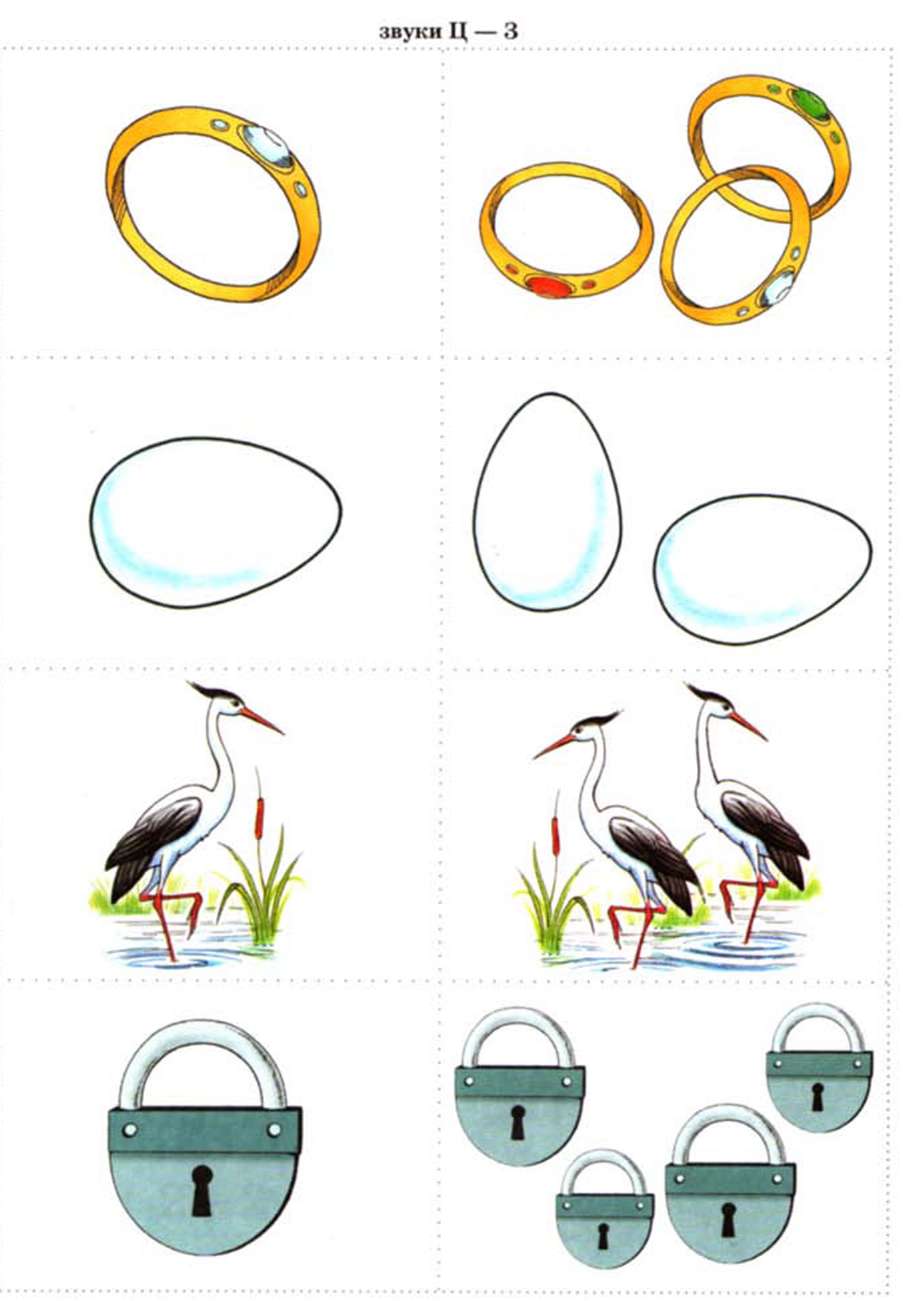 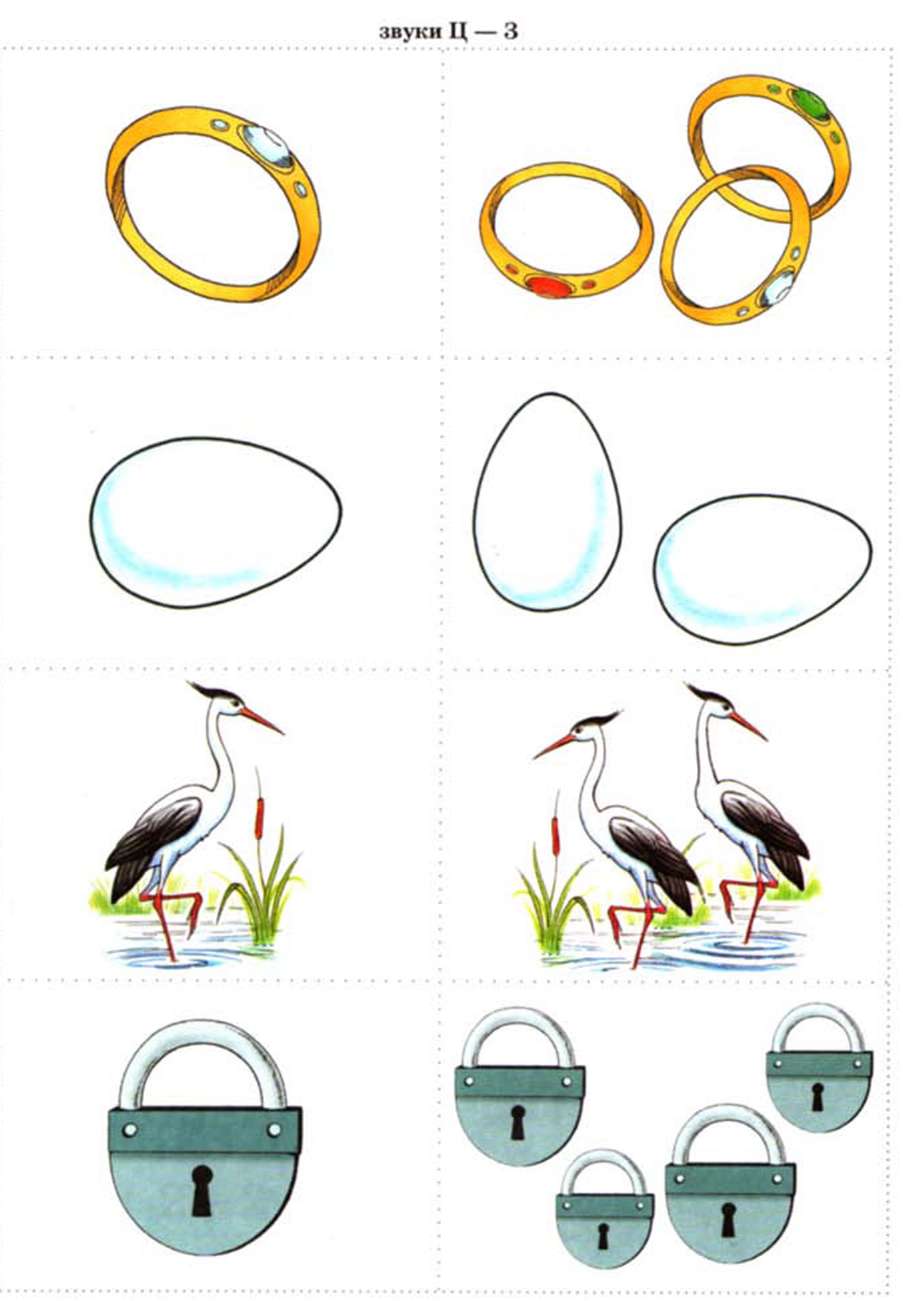 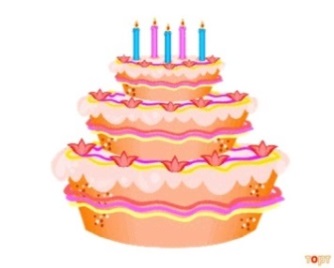 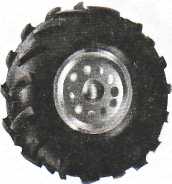 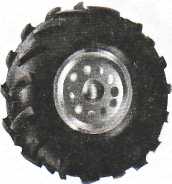 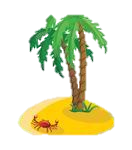 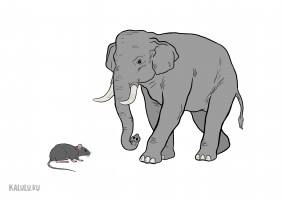 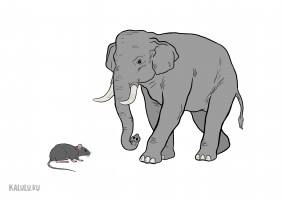 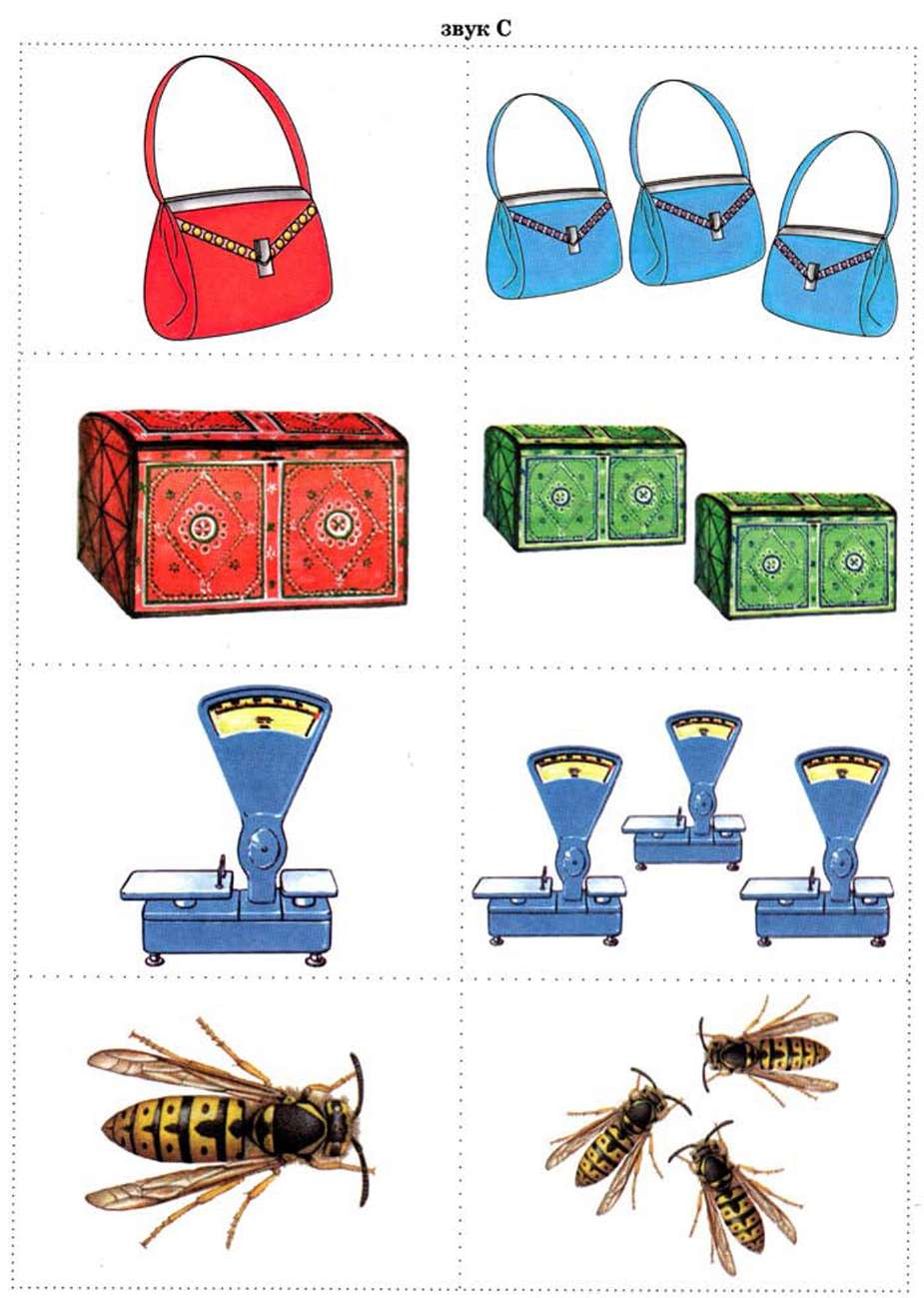 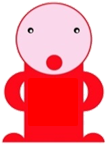 «Веселый поезд»
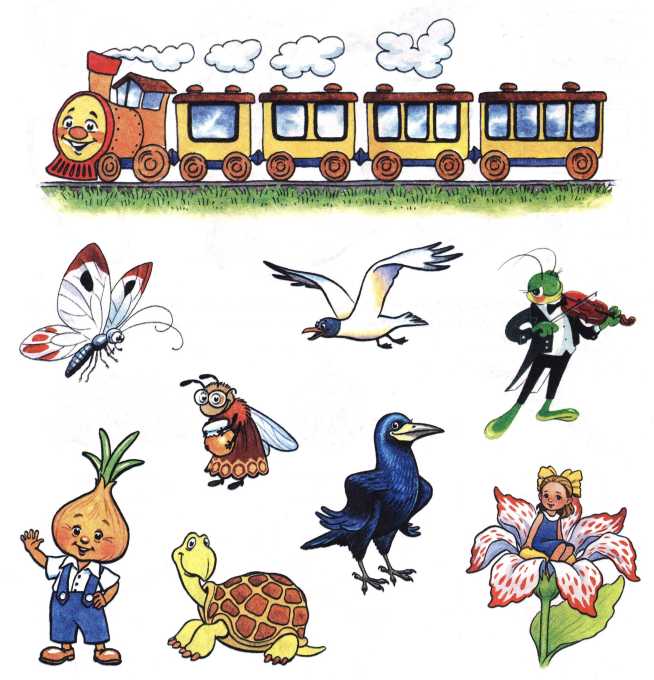 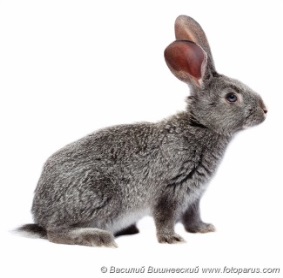 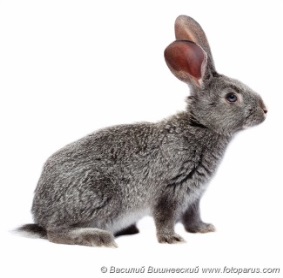 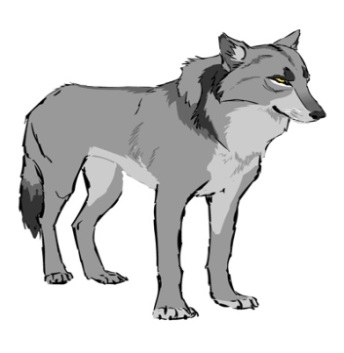 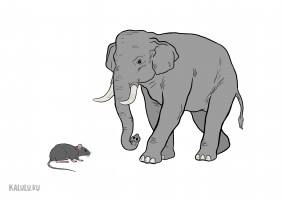 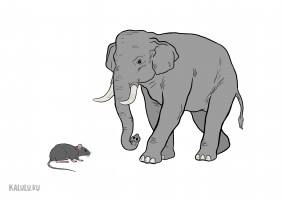 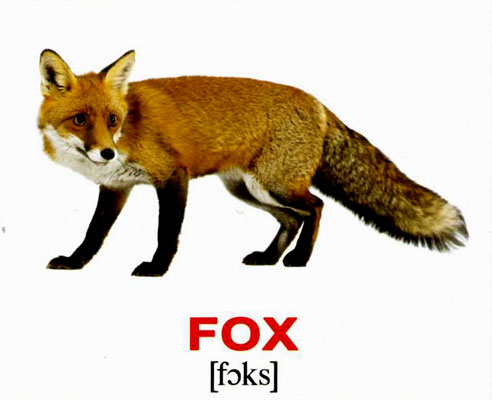 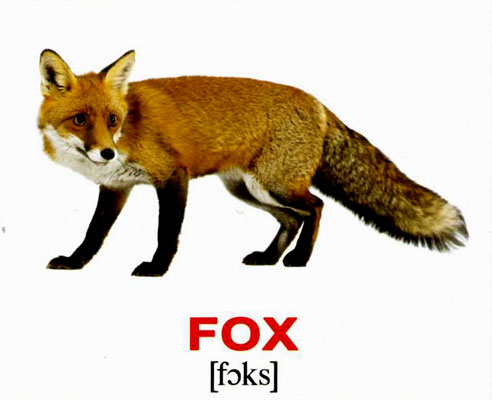 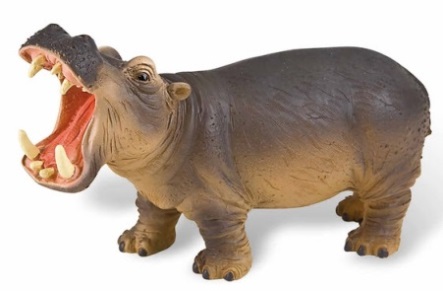 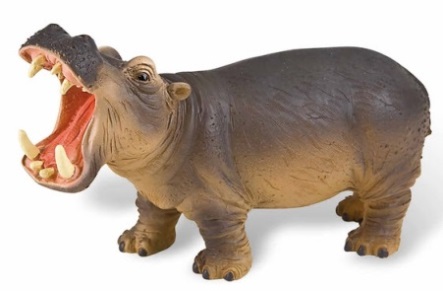 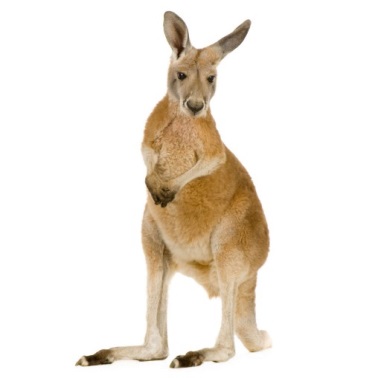 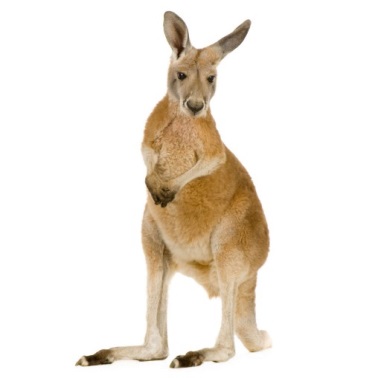 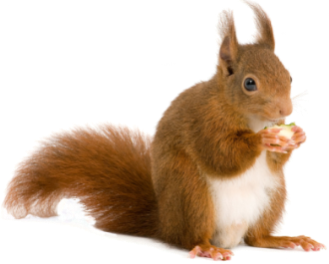 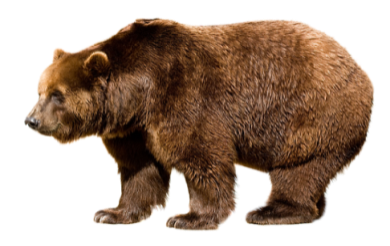 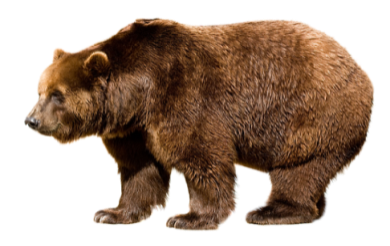 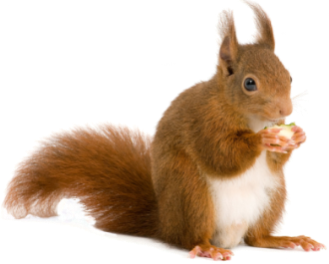 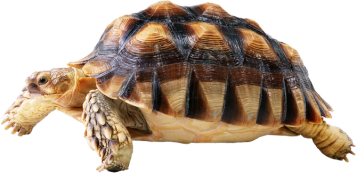 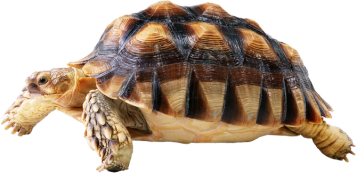 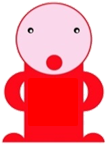 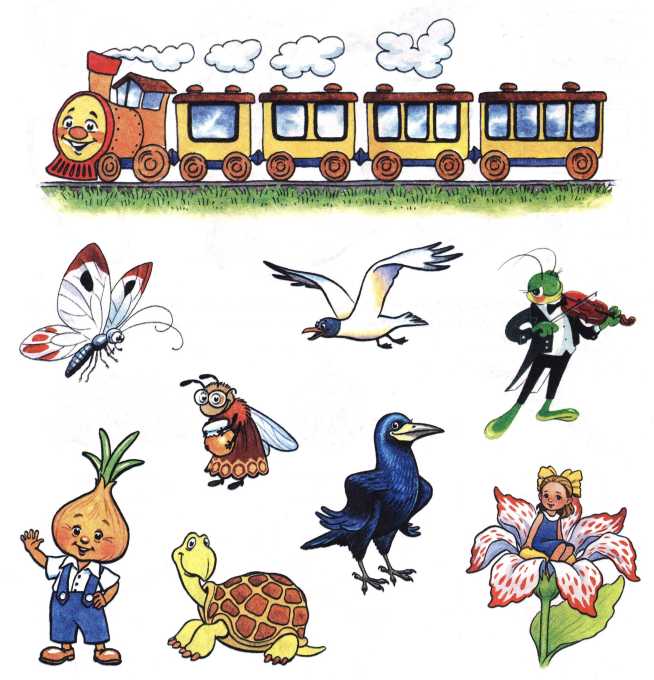 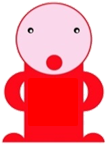 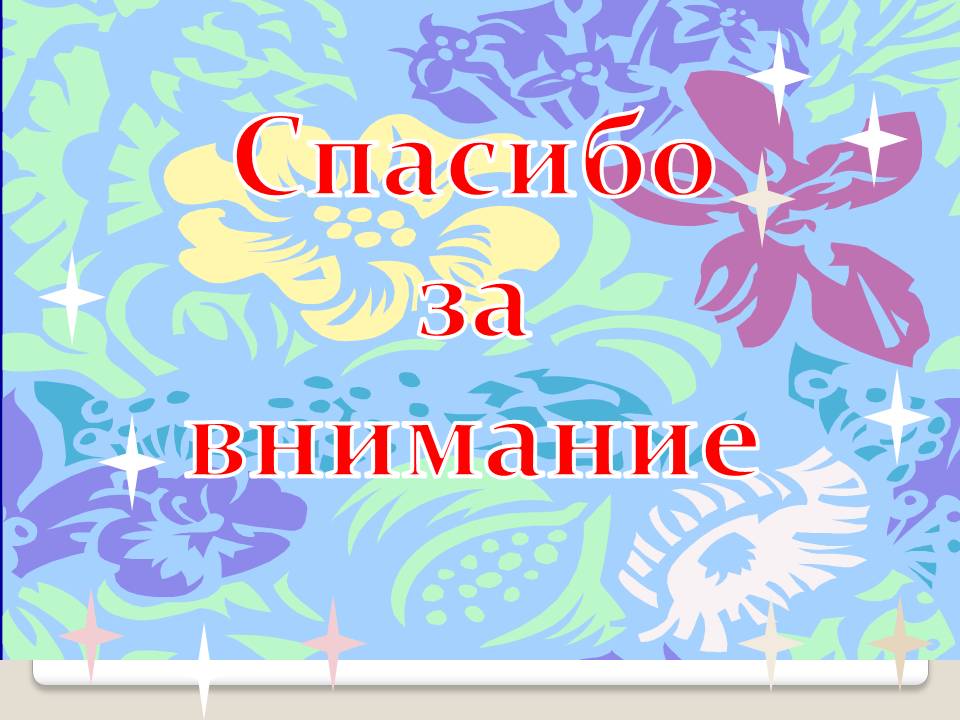